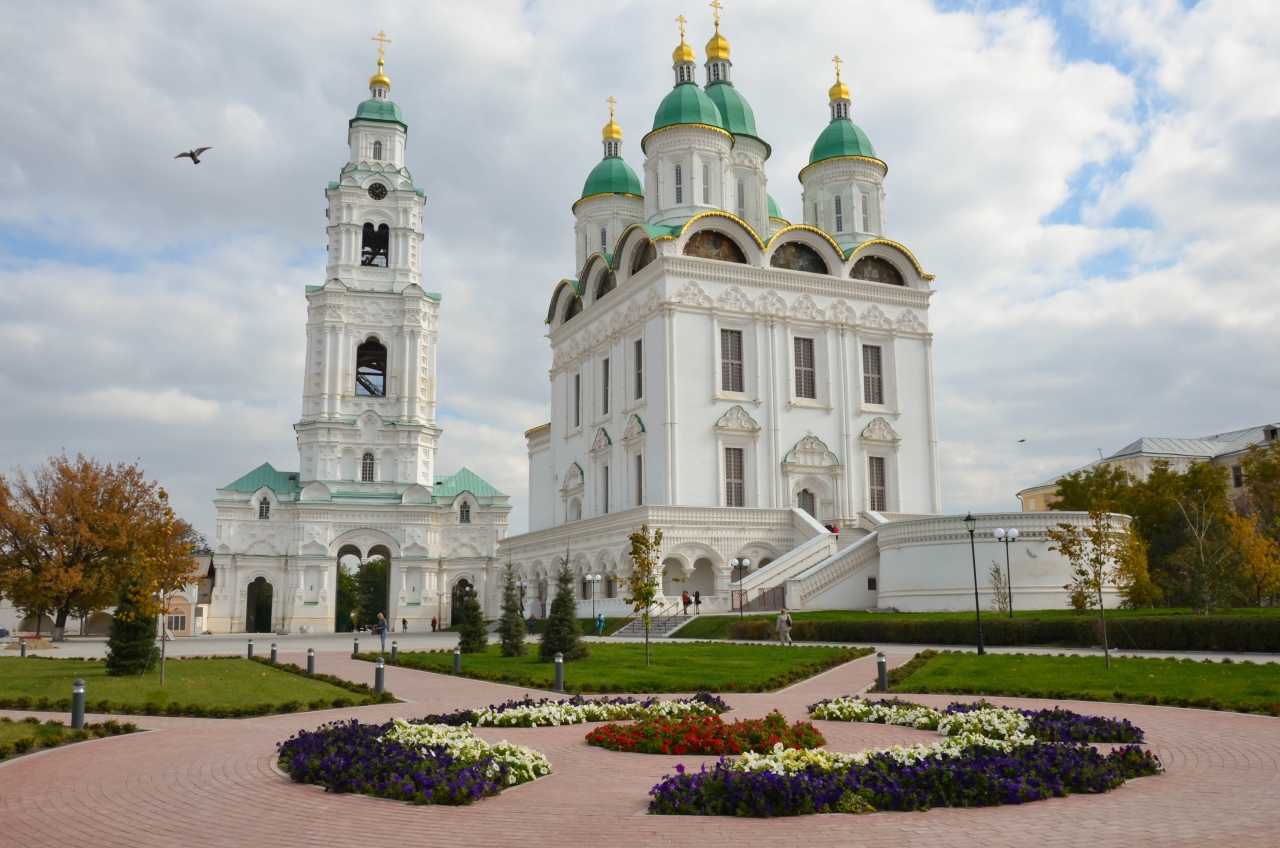 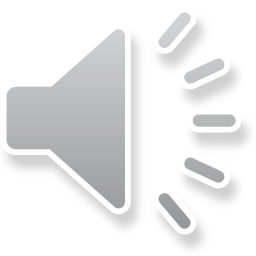 Солнце встало над землёйЯркий лучик золотой.
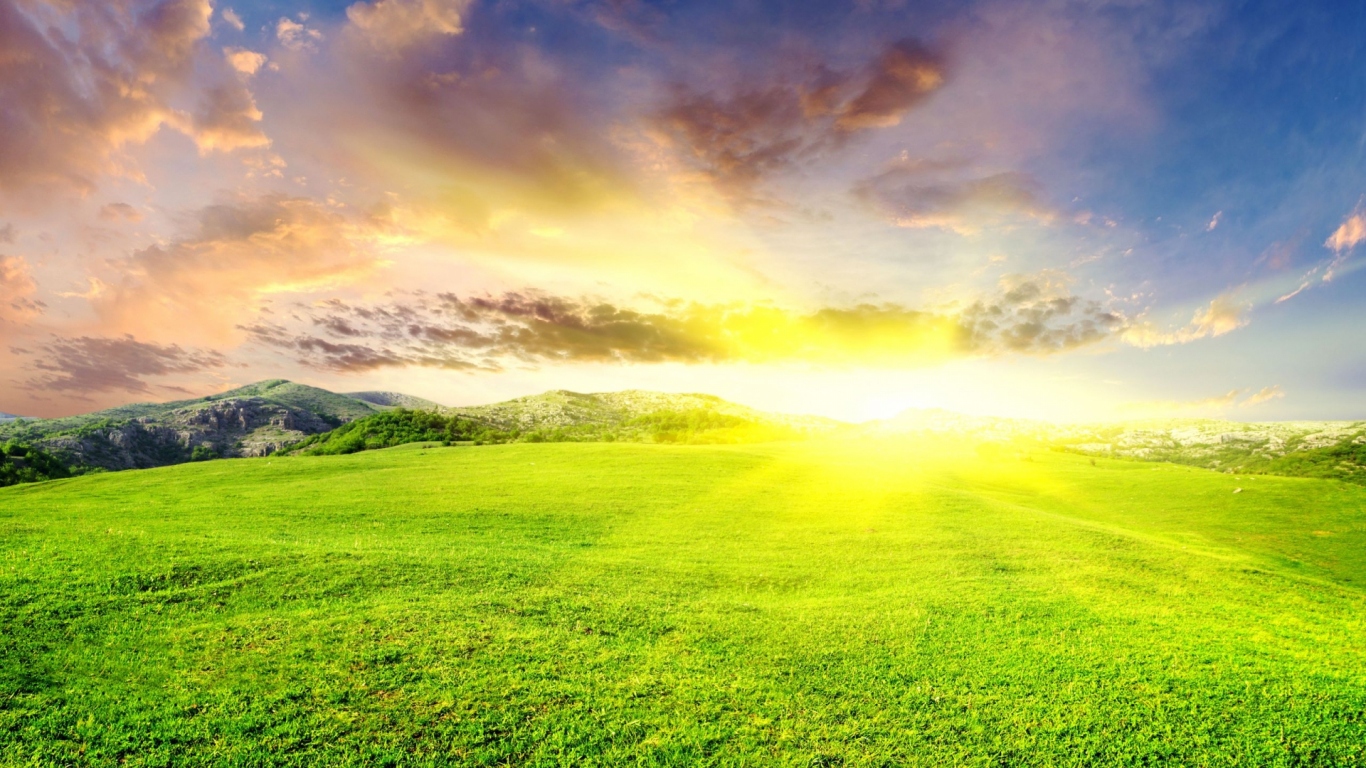 Разбудил меня сутраИ пропел: «Вставать пора».
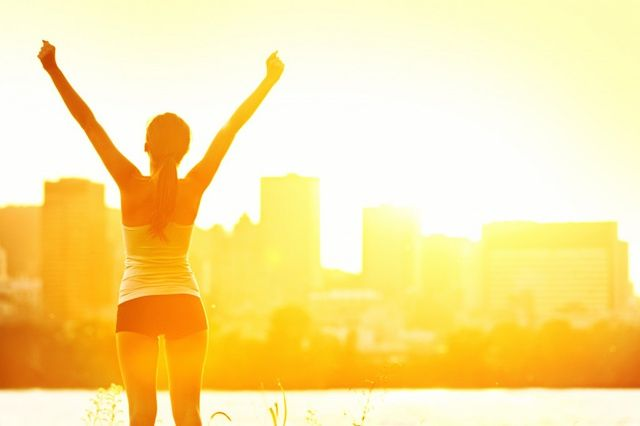 Здравствуй, солнце над Землёй!Здравствуй, лучик золотой!
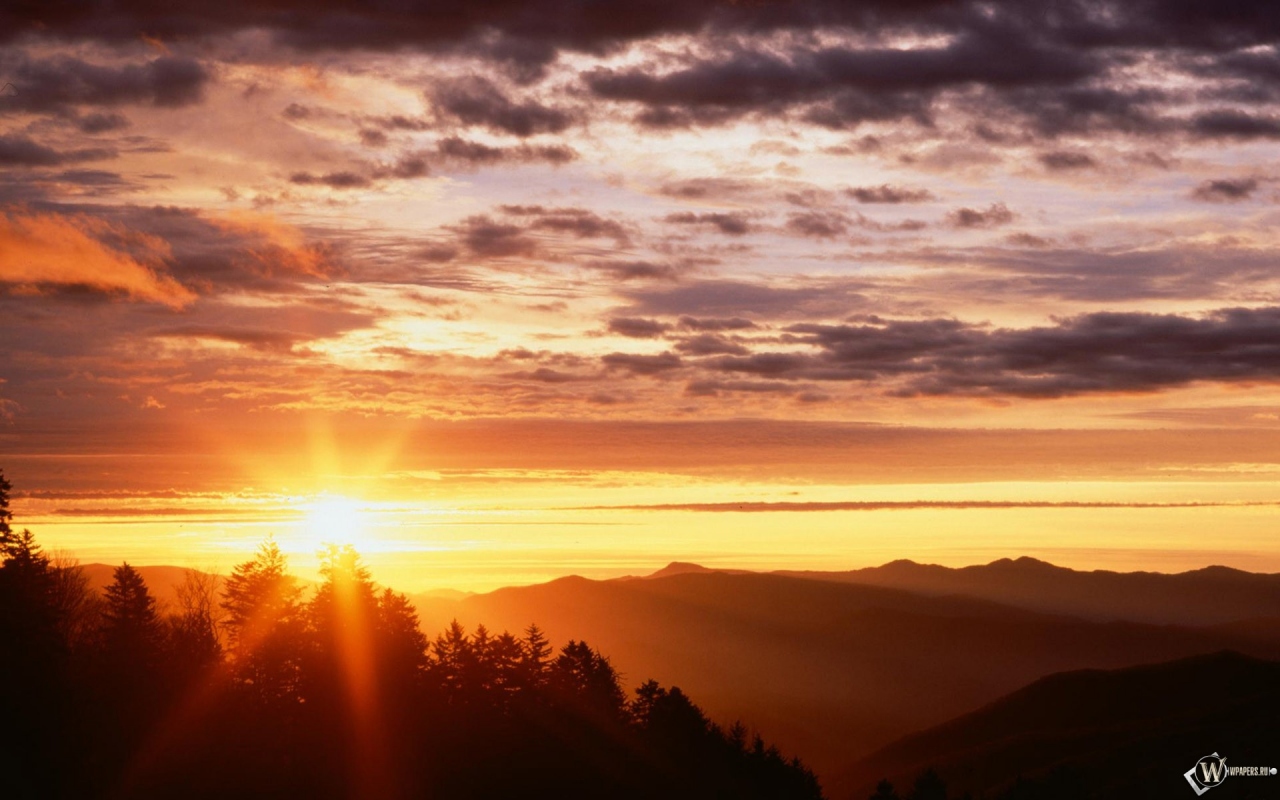 Здравствуй, сердцу дорогойГород мой родной!
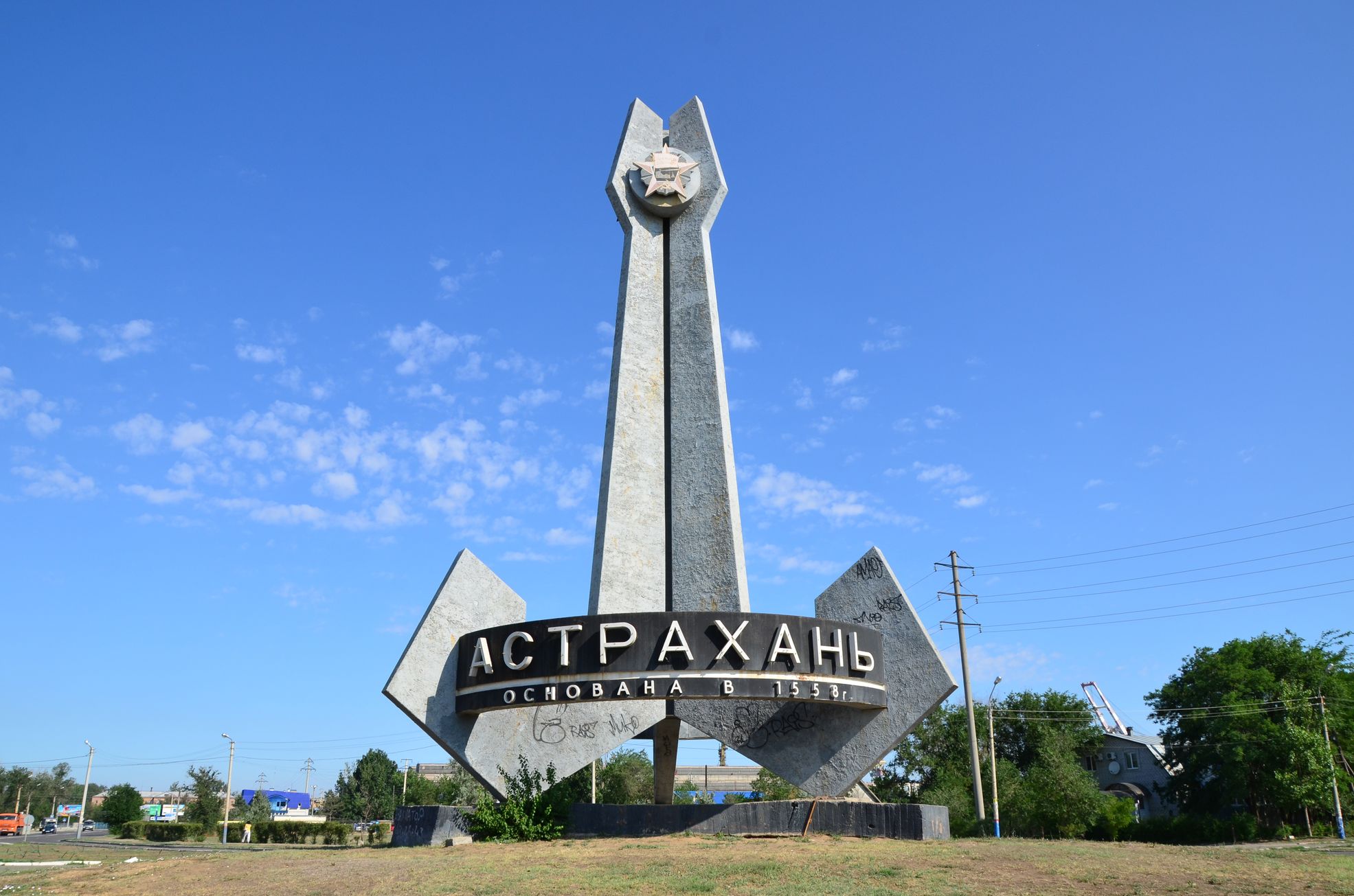 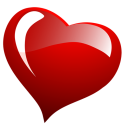 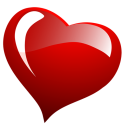 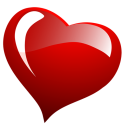 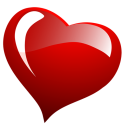 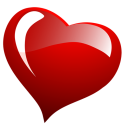 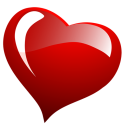 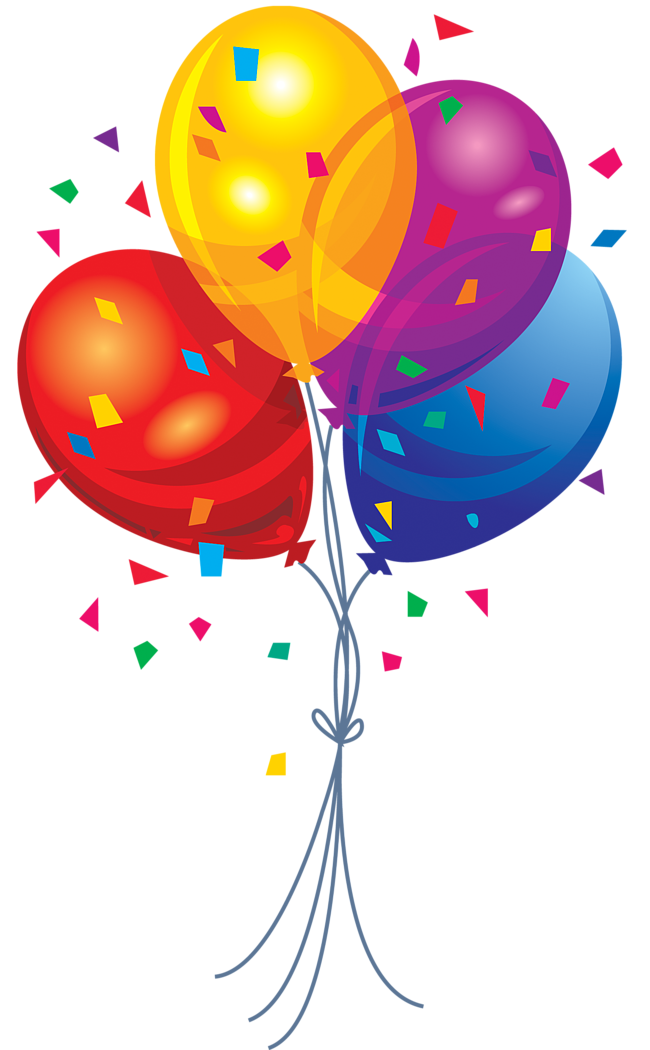 Это Астрахань моя!Здесь живут мои друзья!
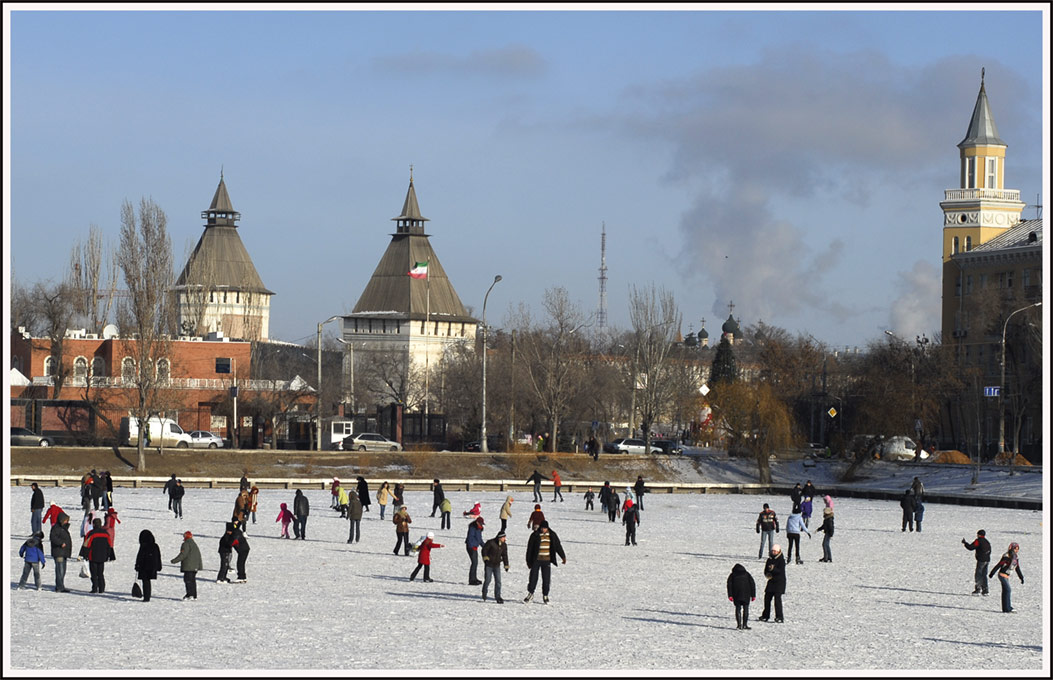 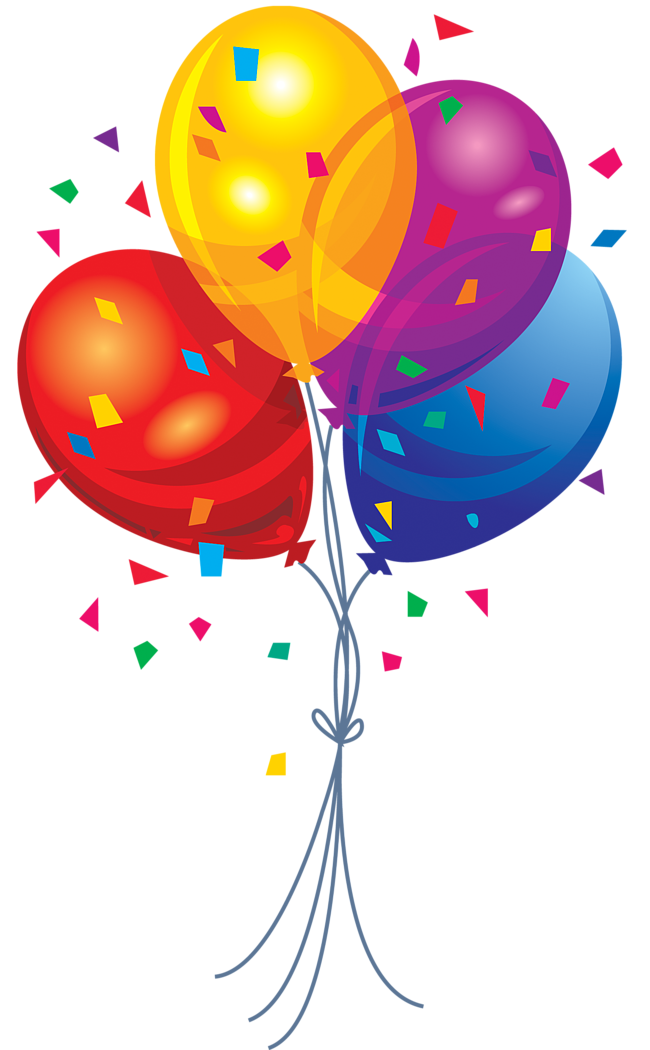 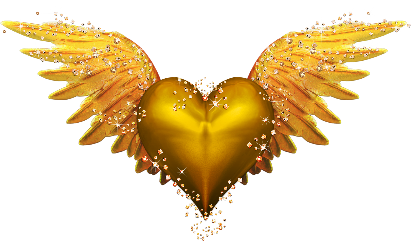 Вместе дружная семья –Город мой и я.
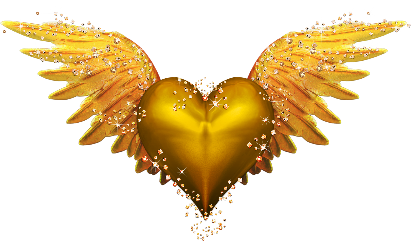 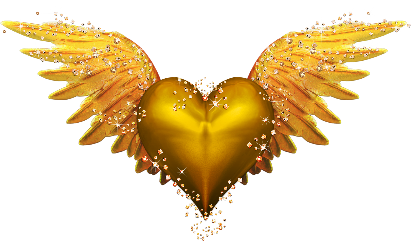 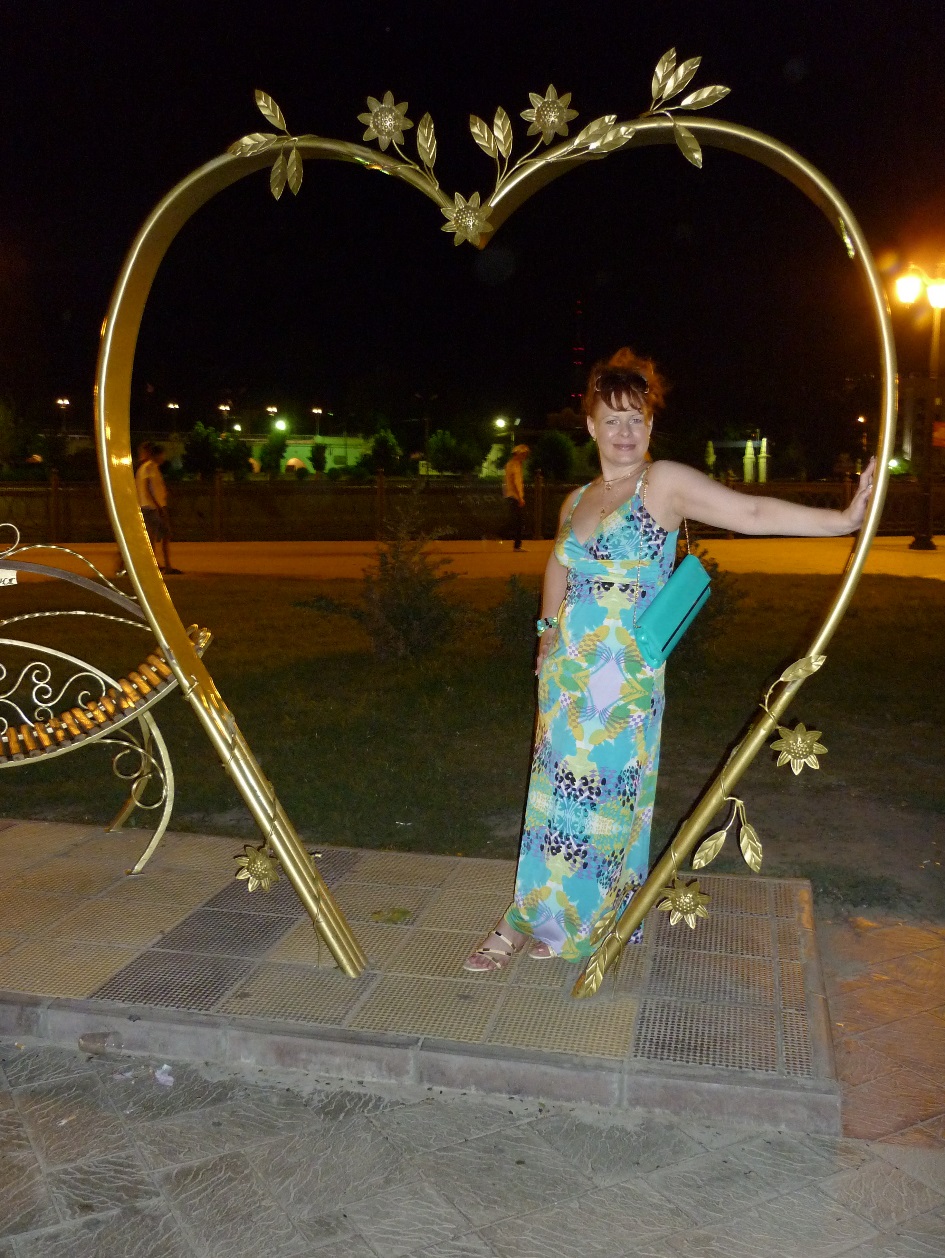 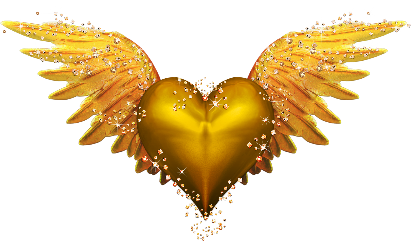 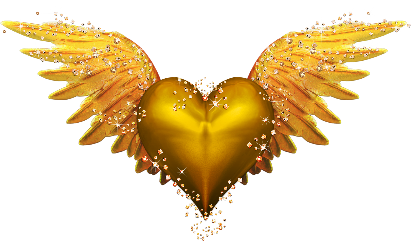 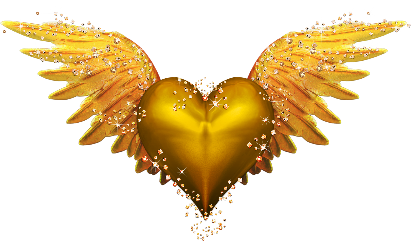 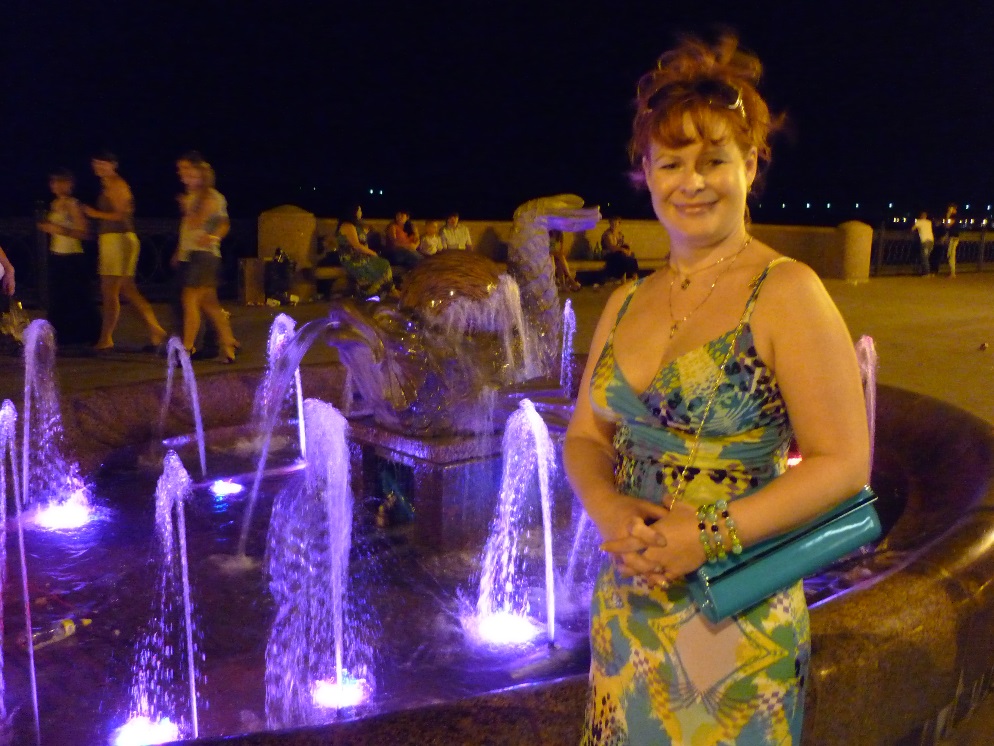 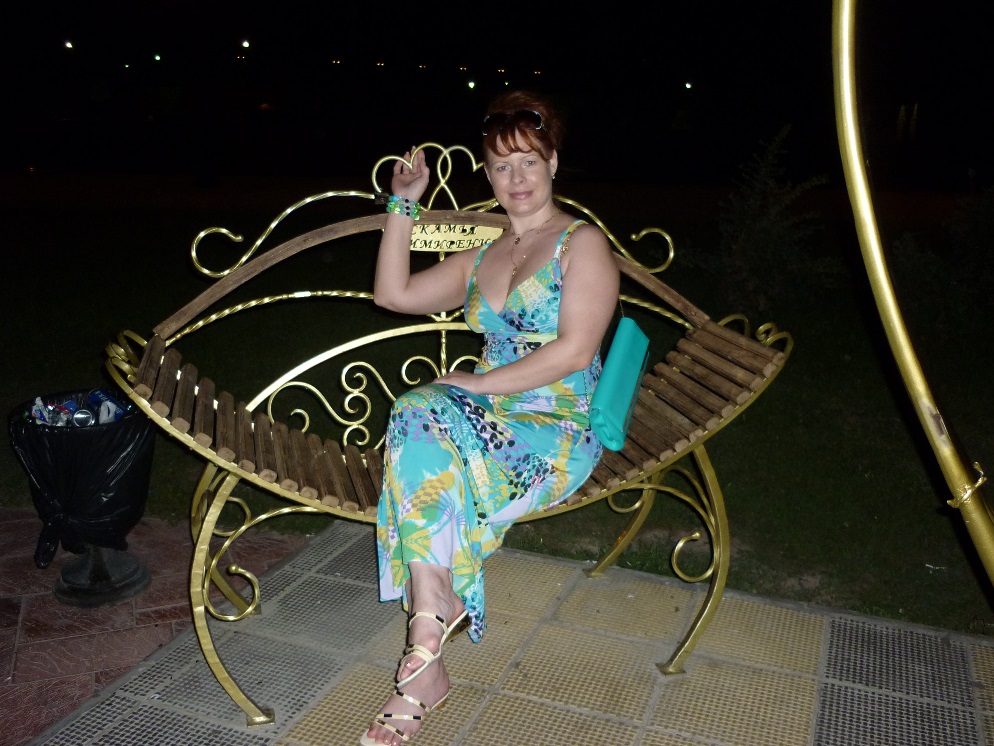 Реки,
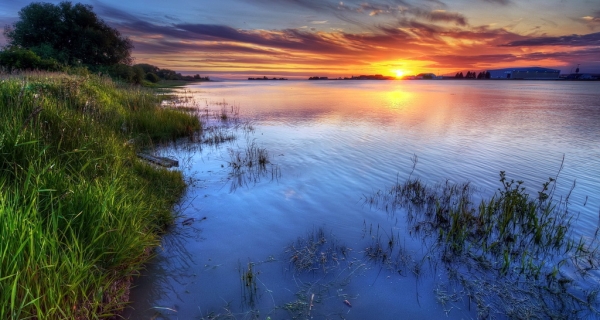 улицы,
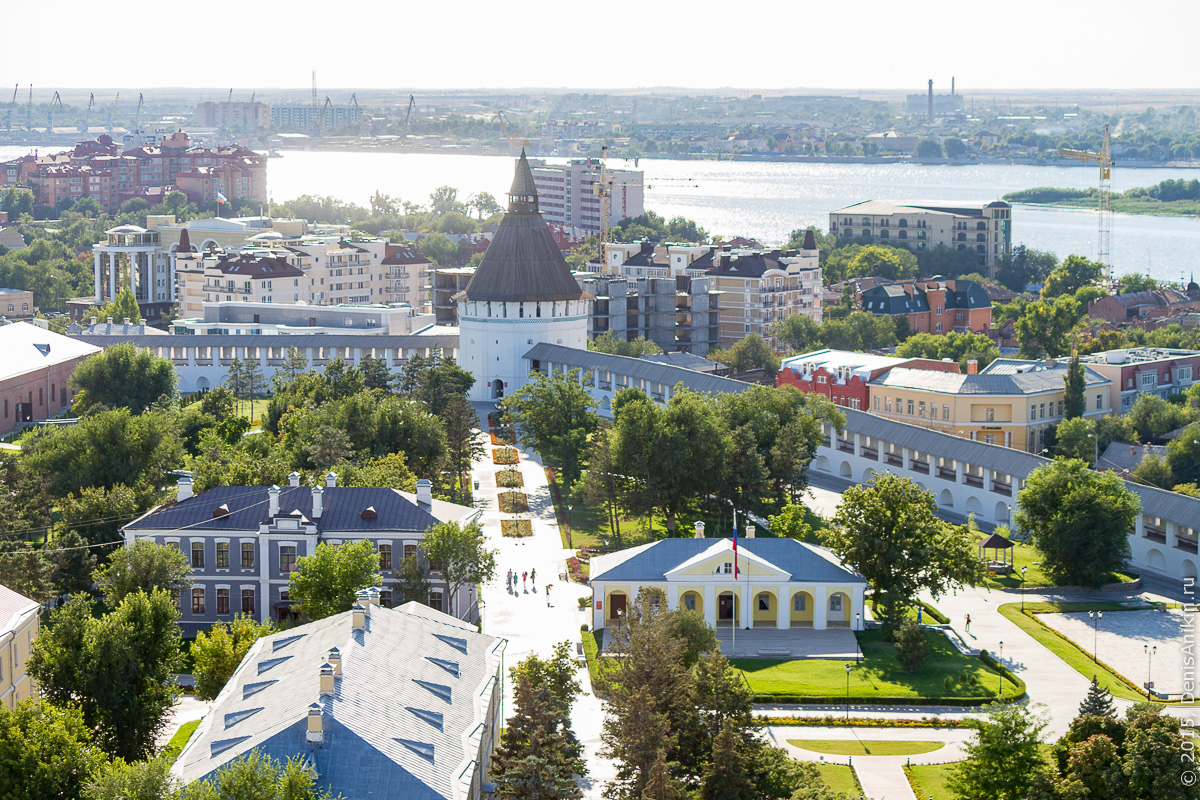 мосты.
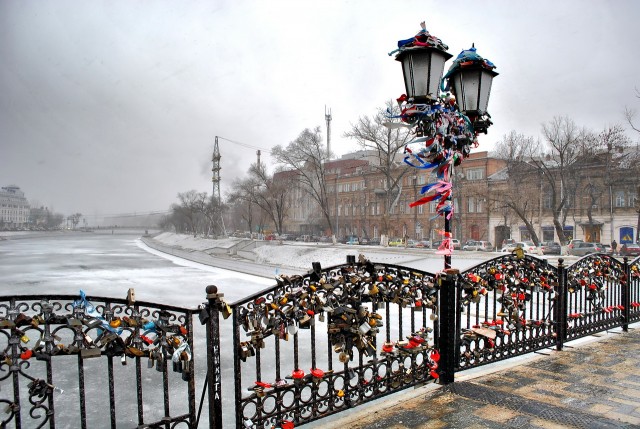 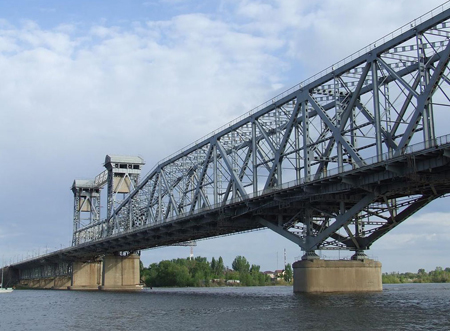 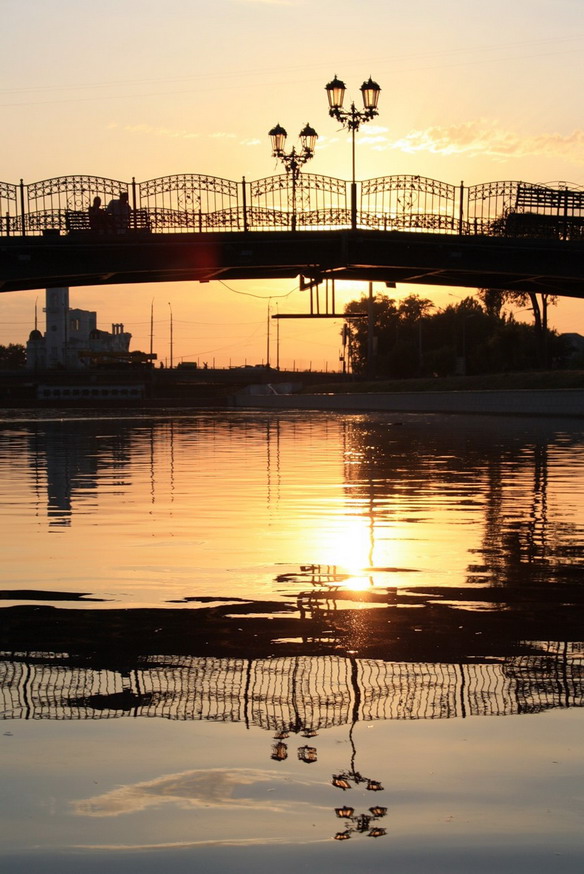 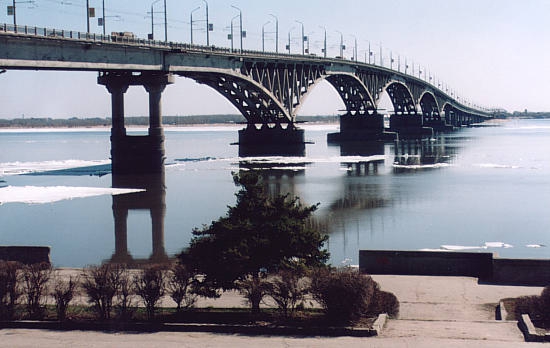 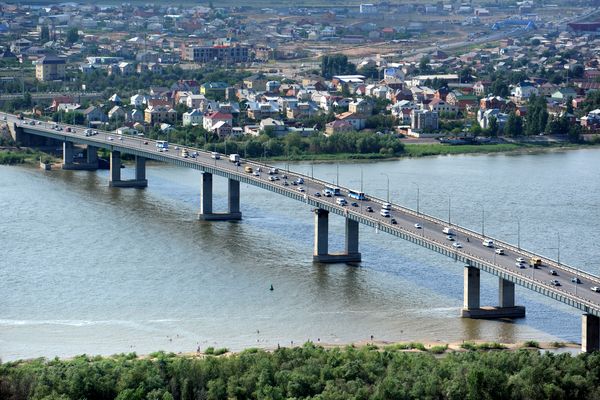 Парки,
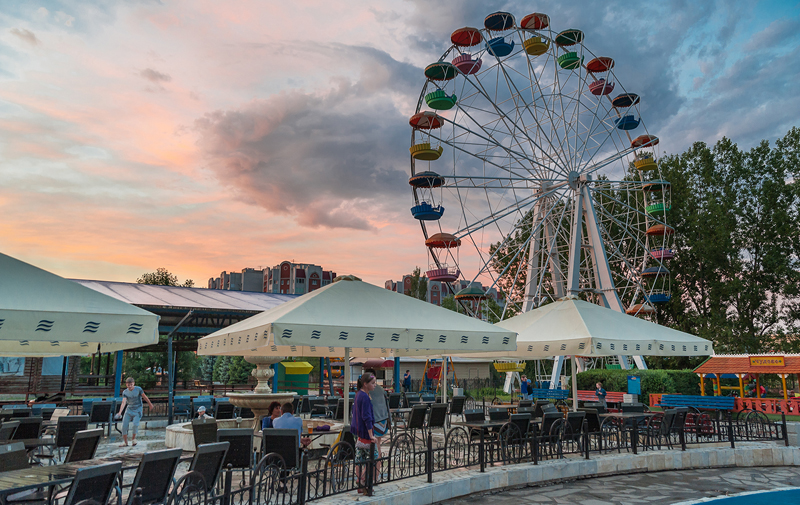 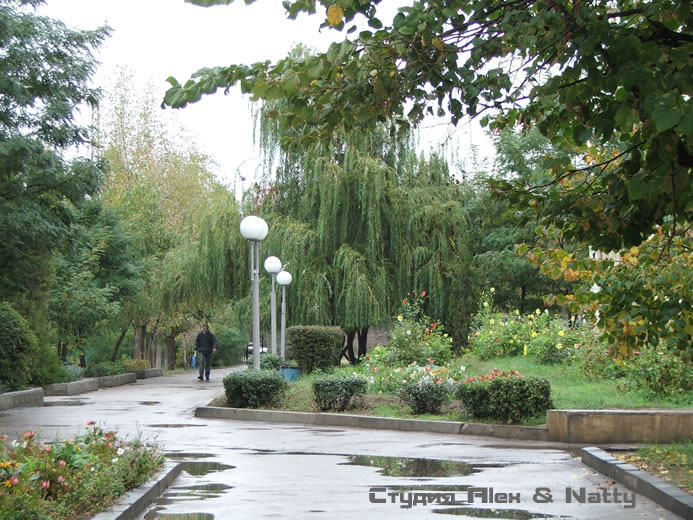 скверы и цветы –
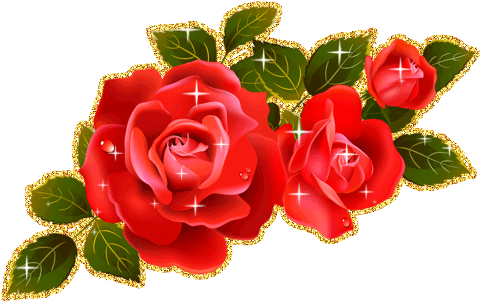 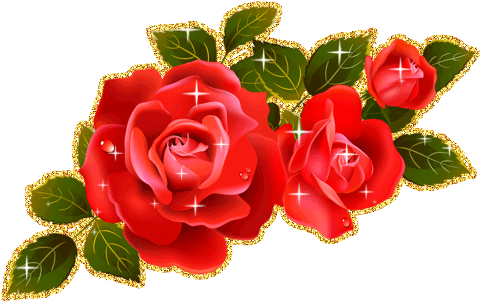 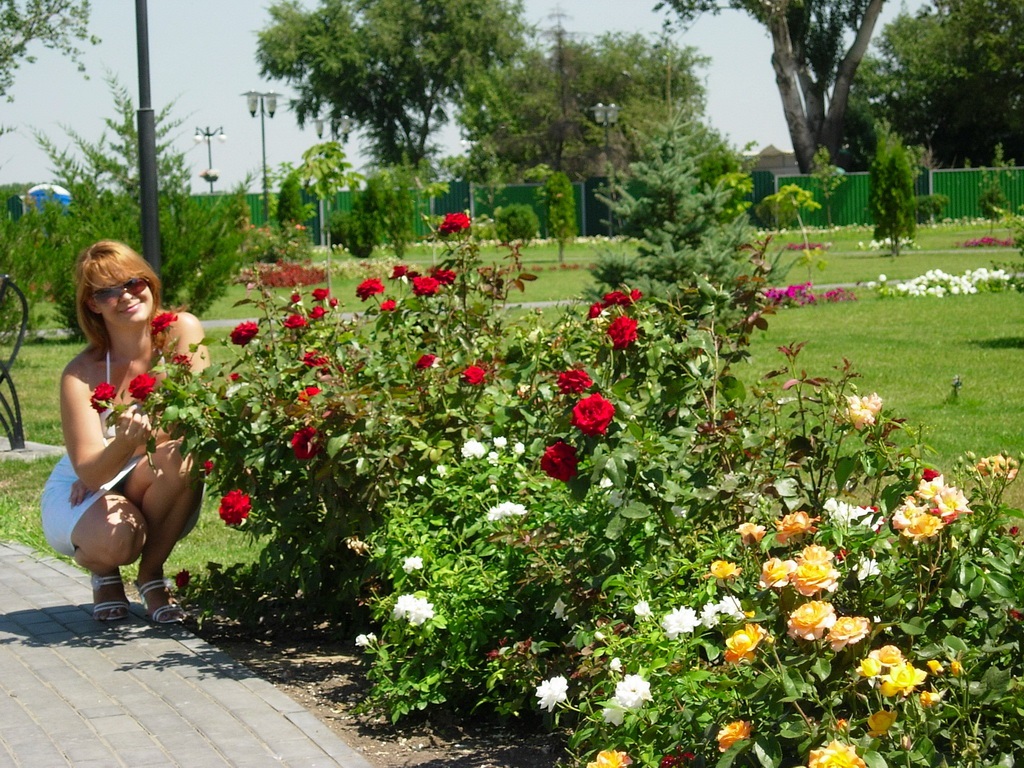 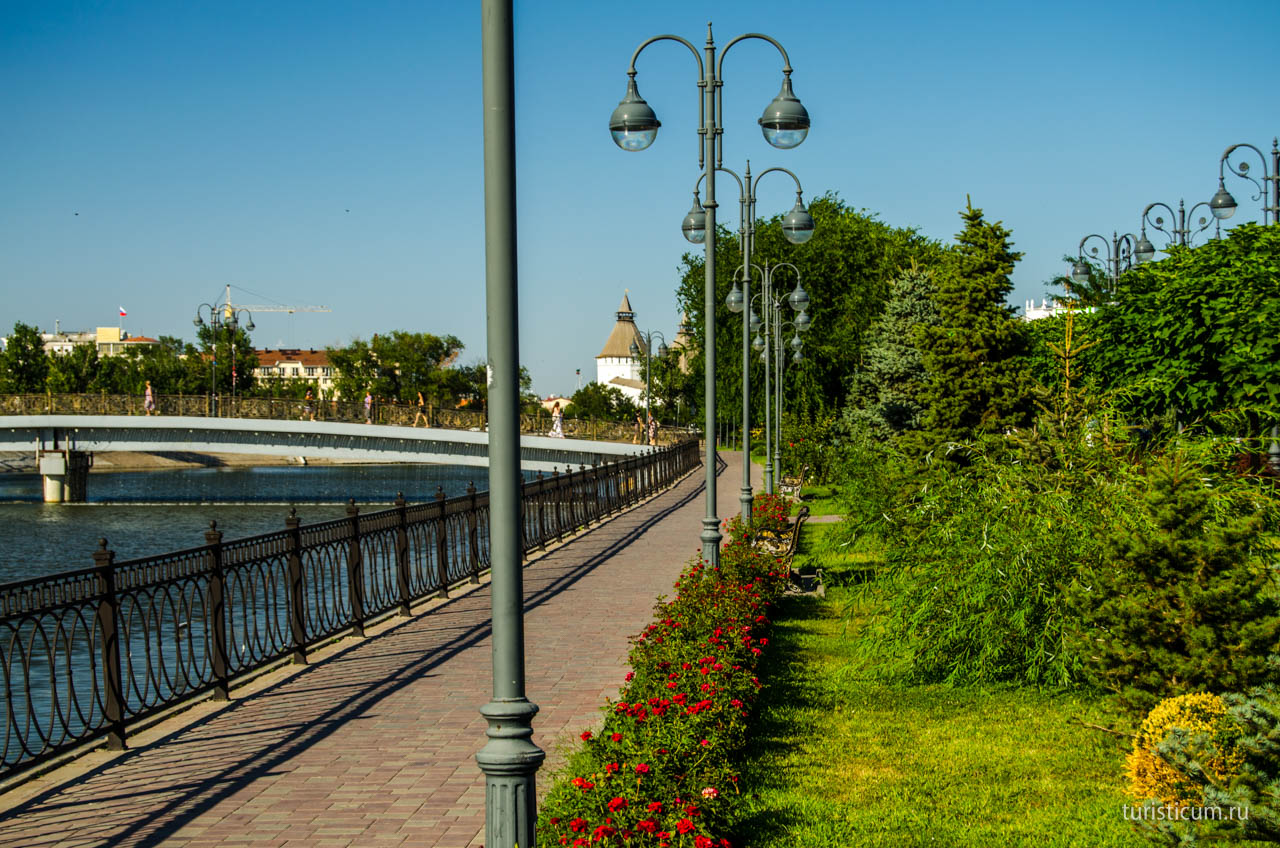 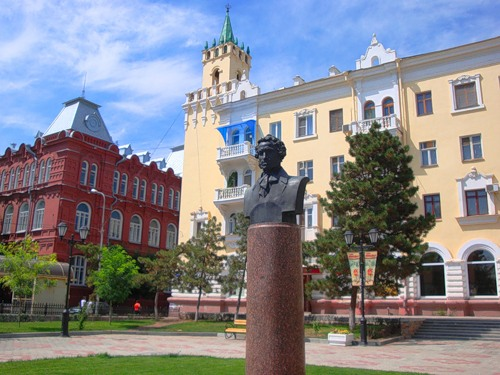 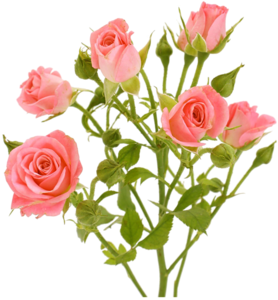 Это Астрахань всё ты – город красоты!
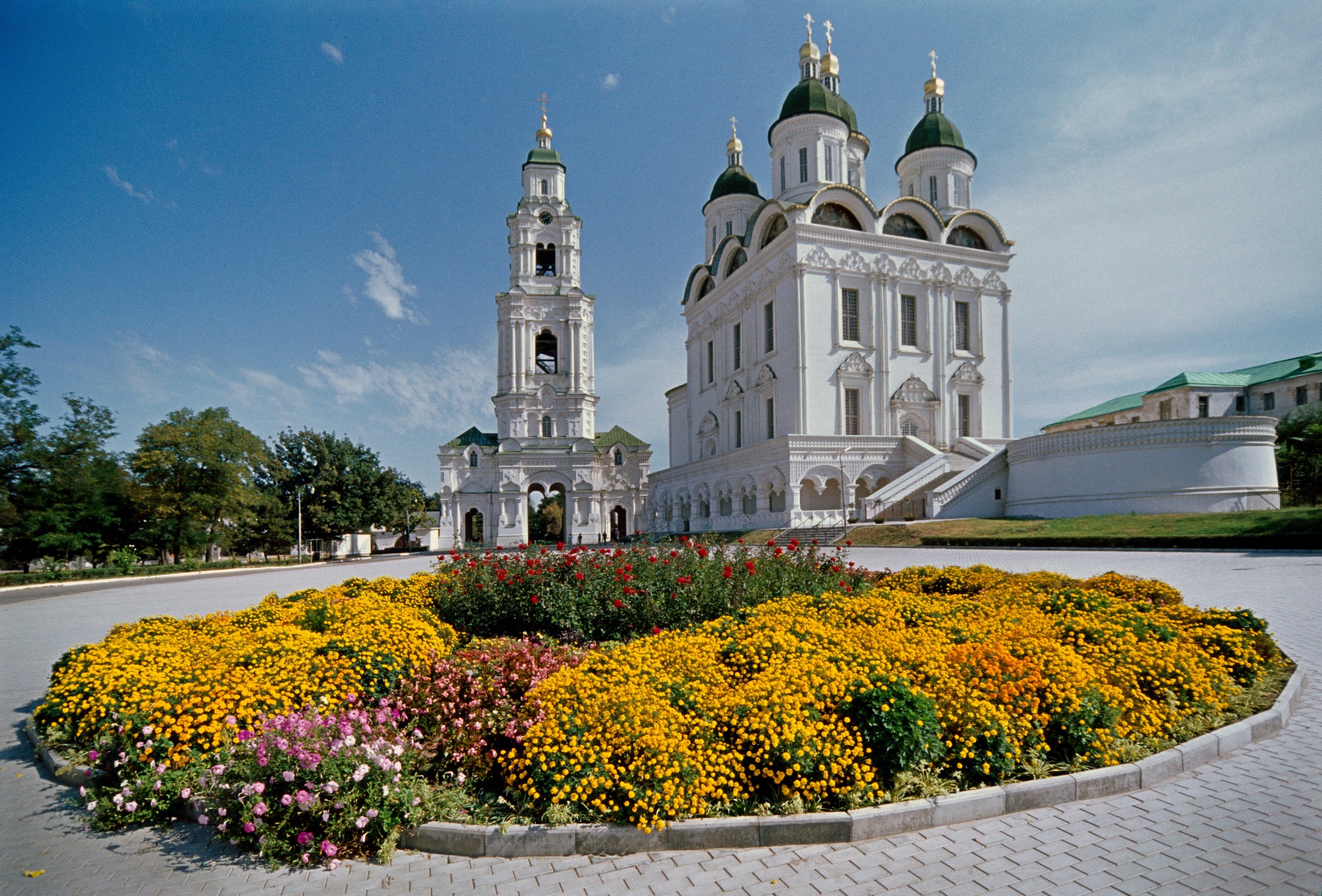 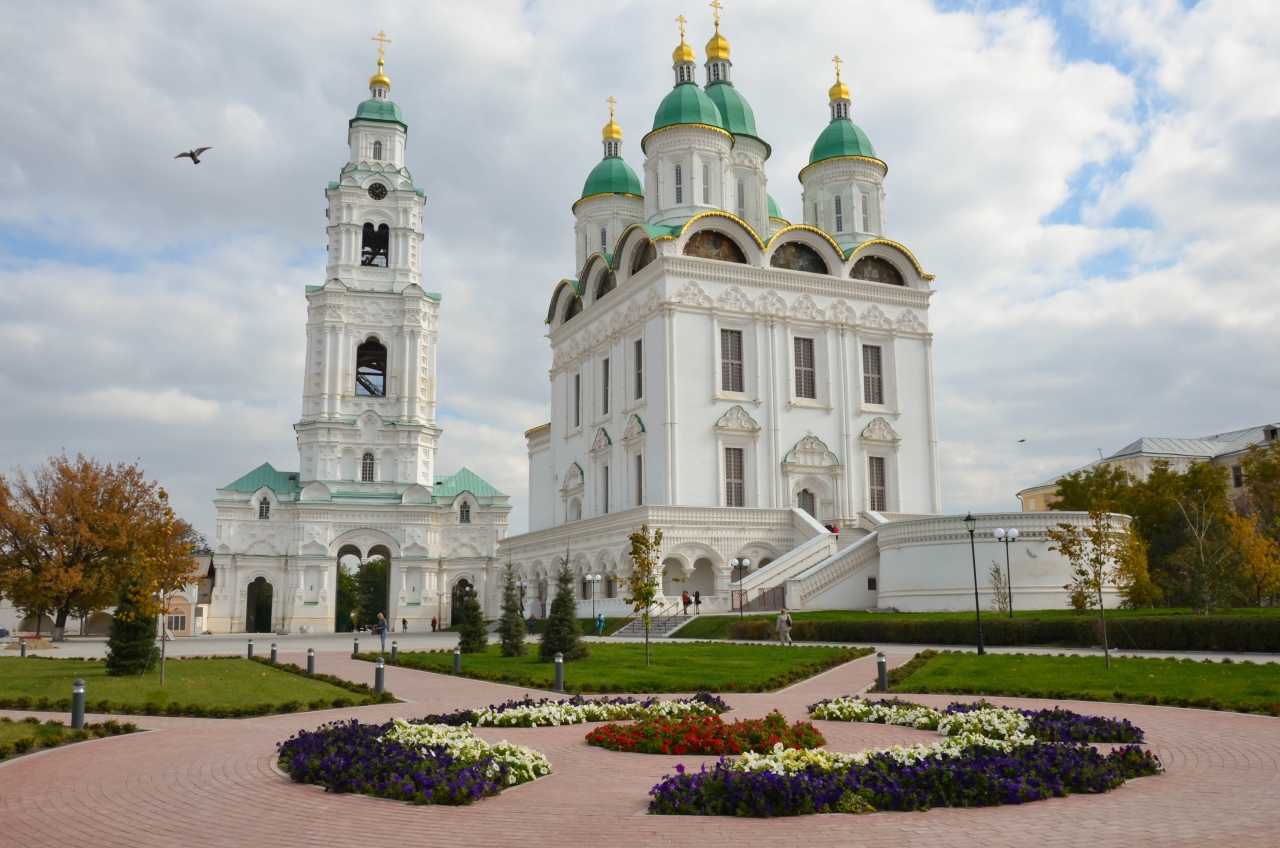 Если встанем в тесный круг.Слева друг и справа – друг.
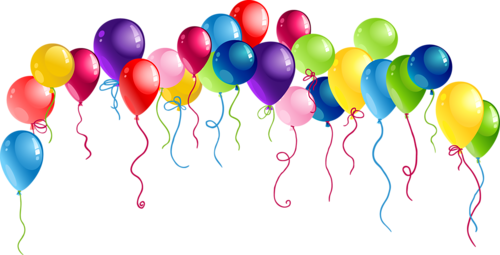 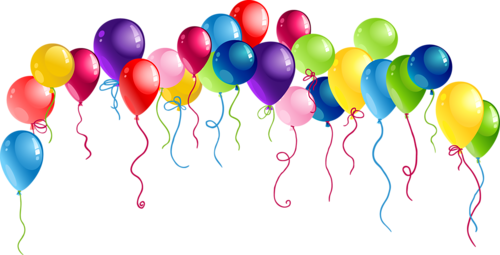 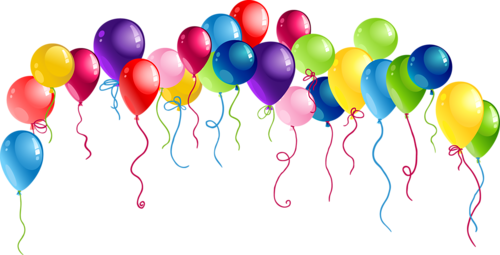 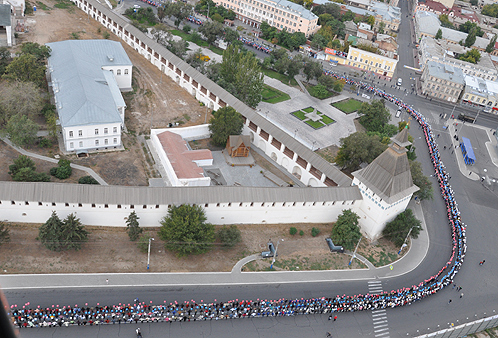 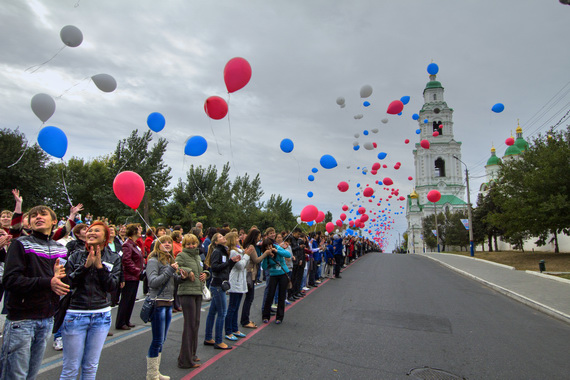 Мы обнимем город свой.Город сердцу дорогой.
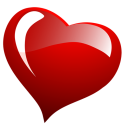 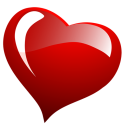 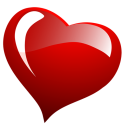 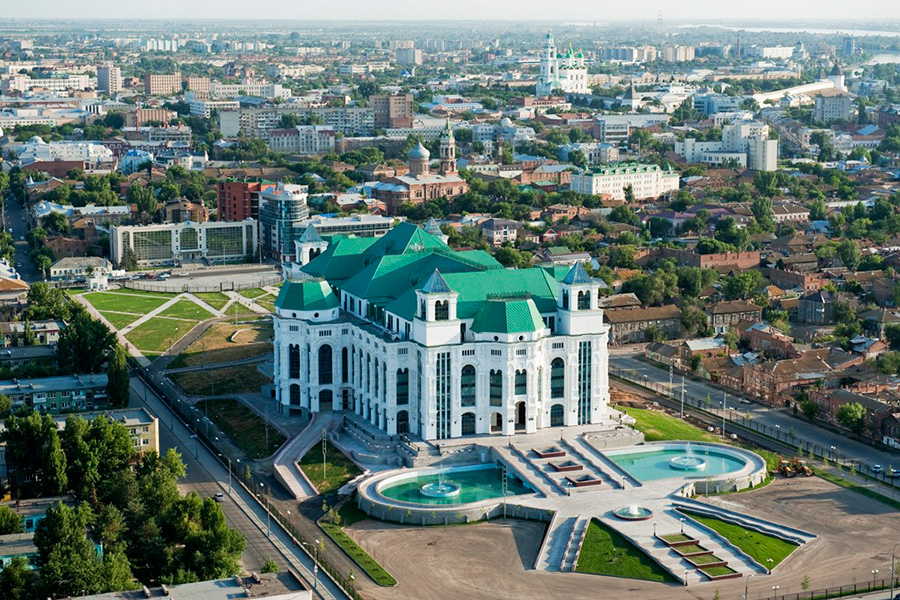 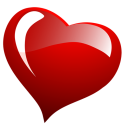 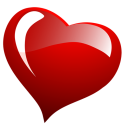 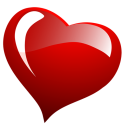 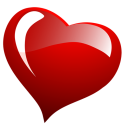 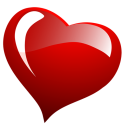 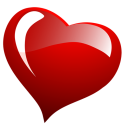 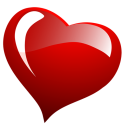 Солнце встанет над землёйЯркий лучик золотой.
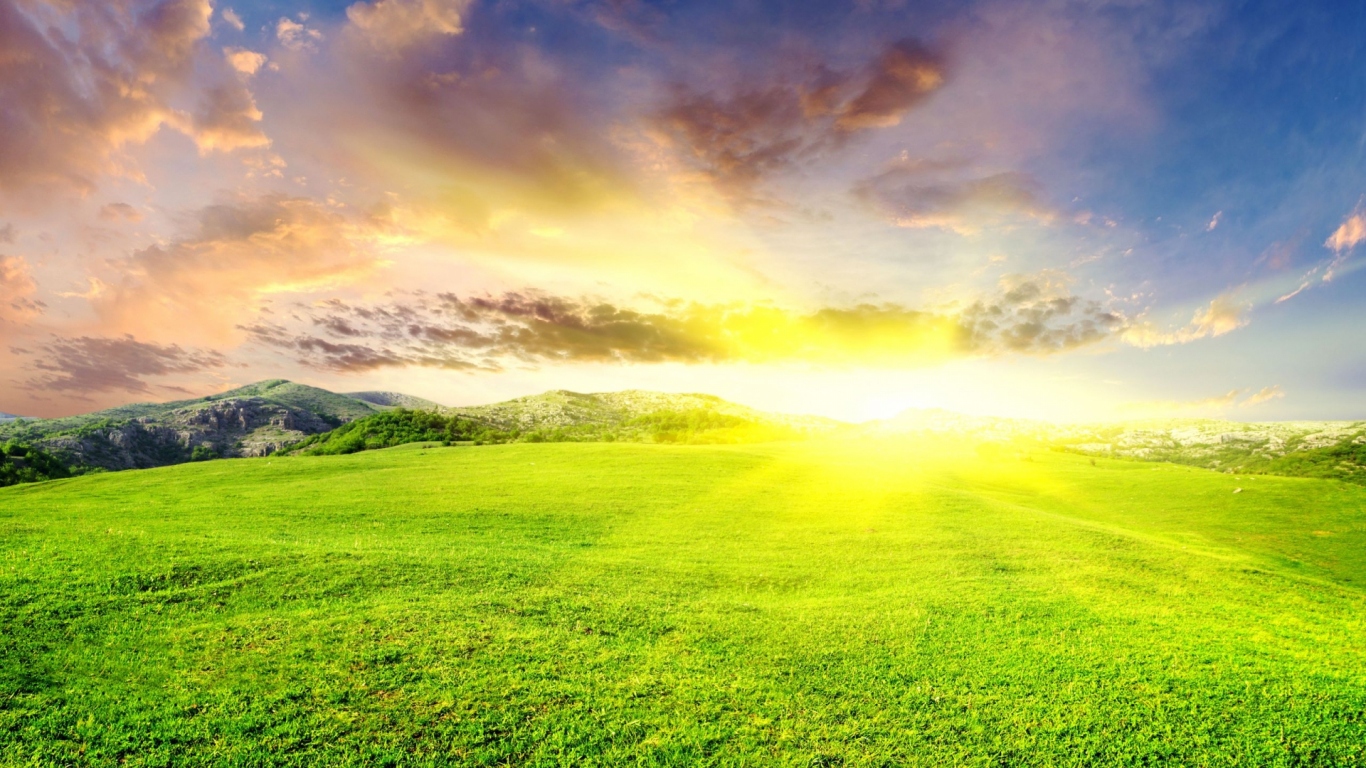 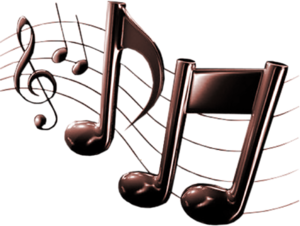 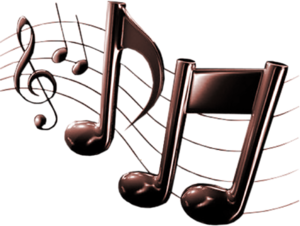 Улыбнётся нам сутра.Значит, петь пора!
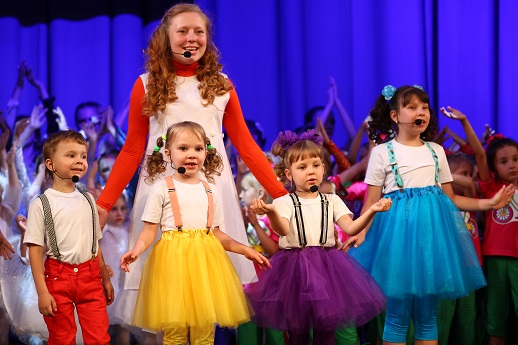 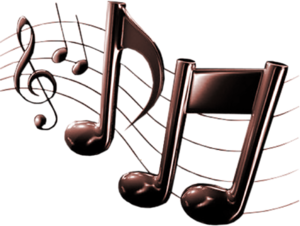 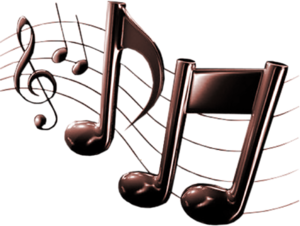 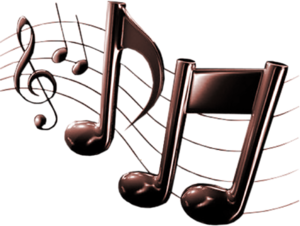 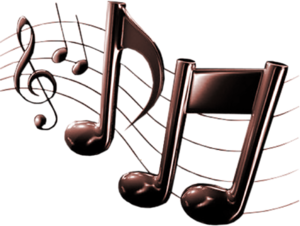 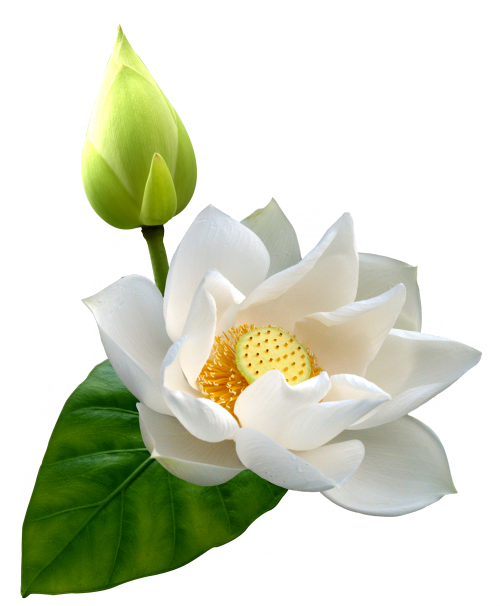 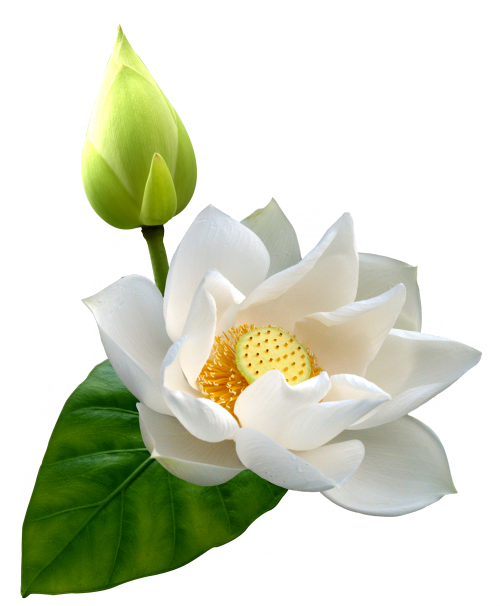 И поют со мной цветы,
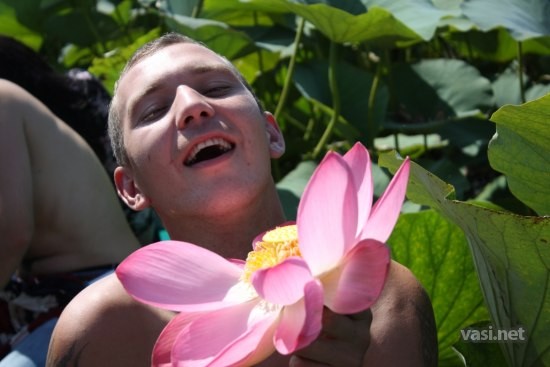 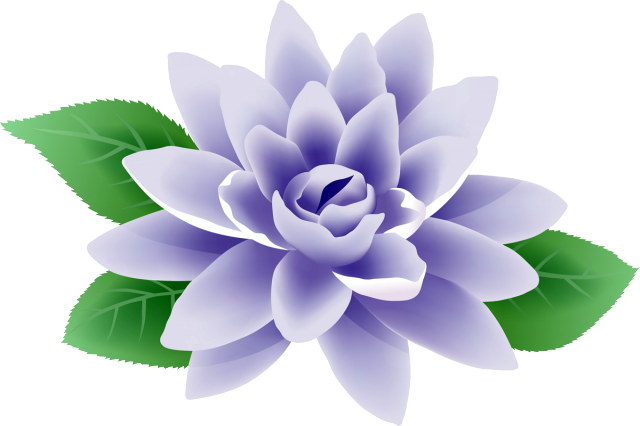 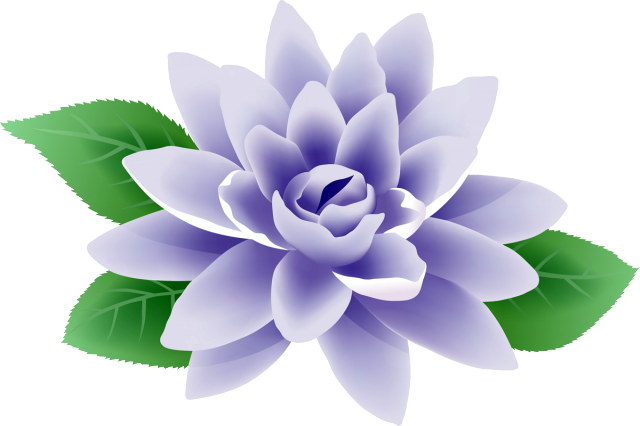 Парки,
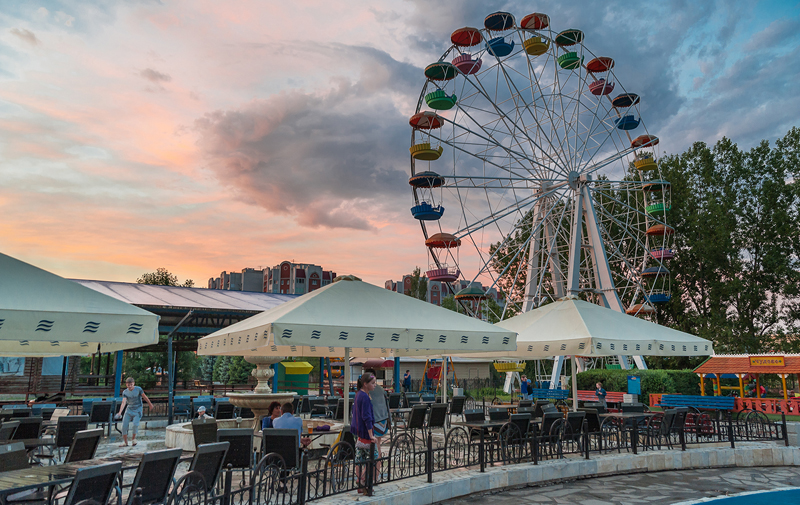 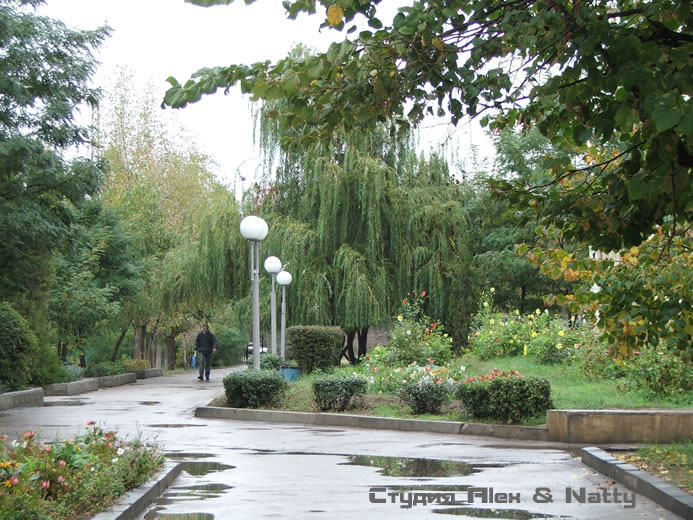 скверы
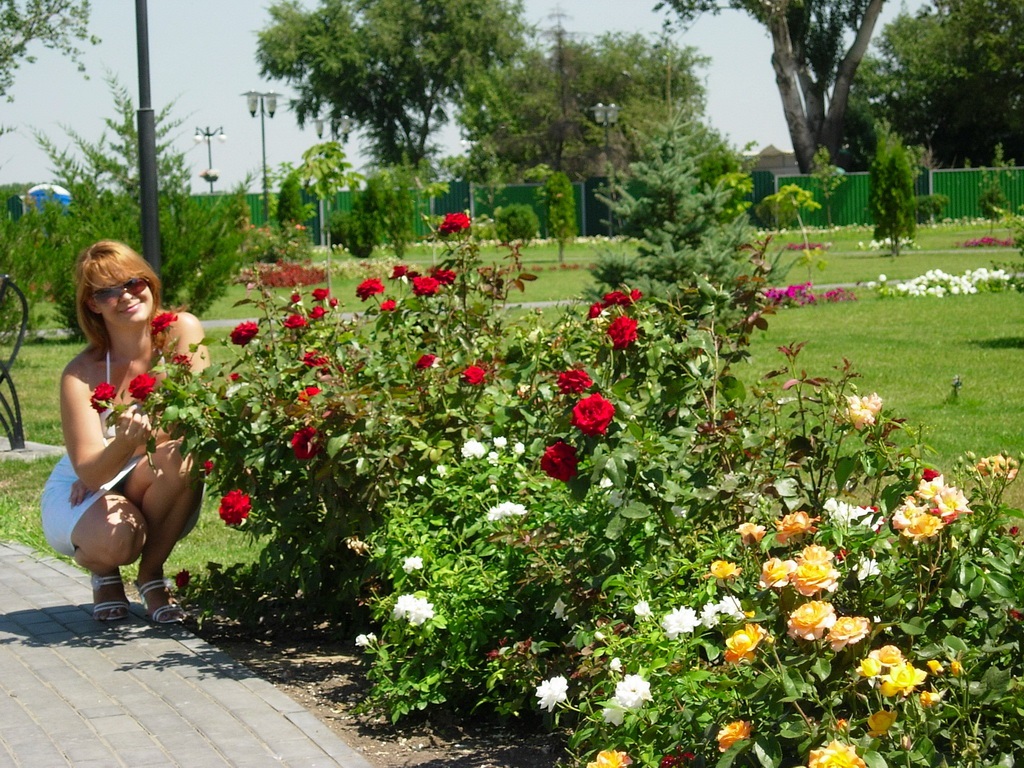 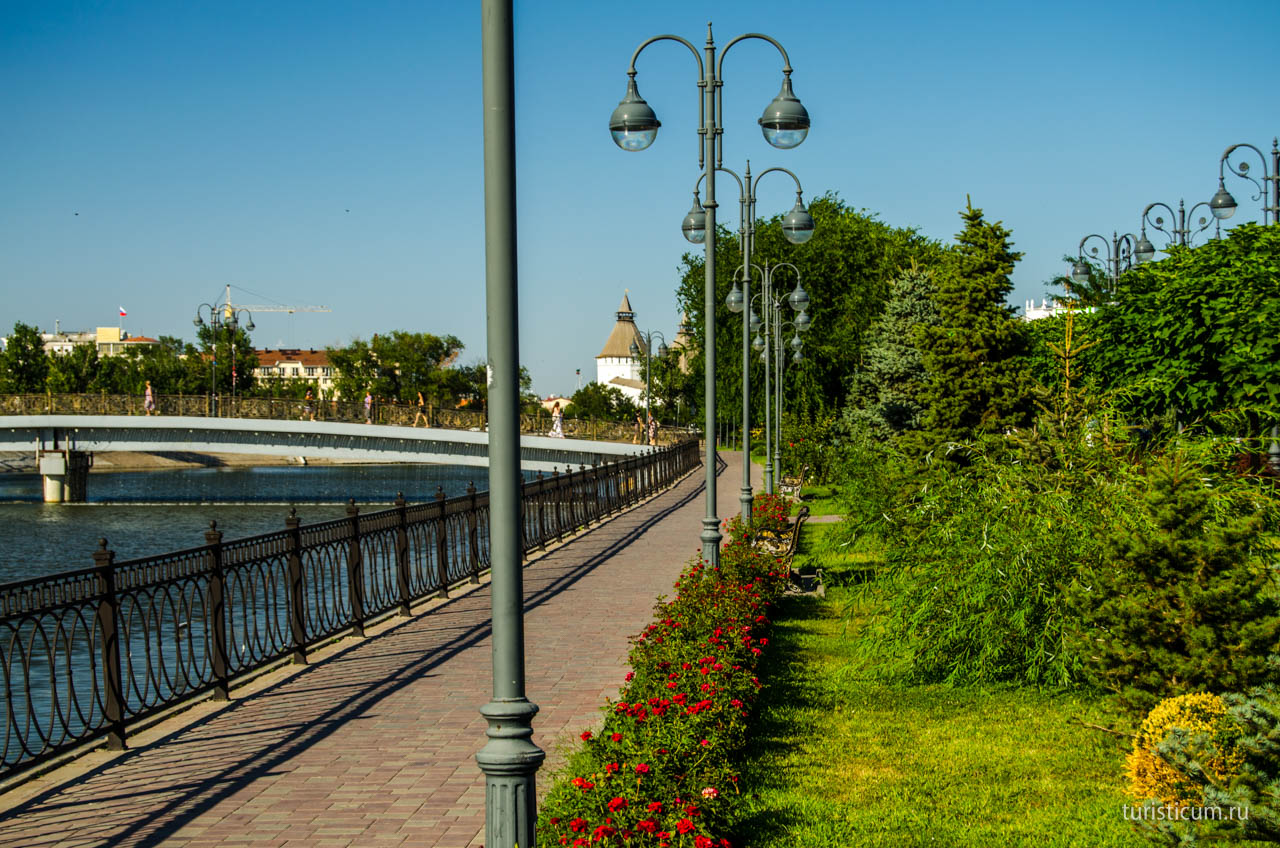 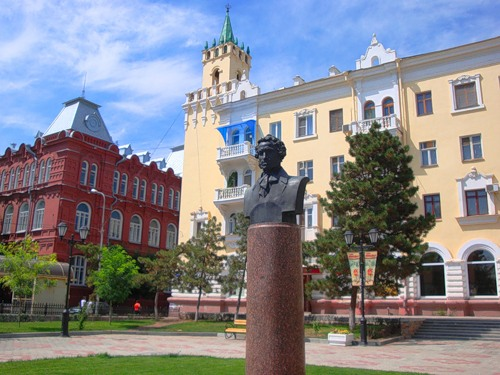 И мосты -
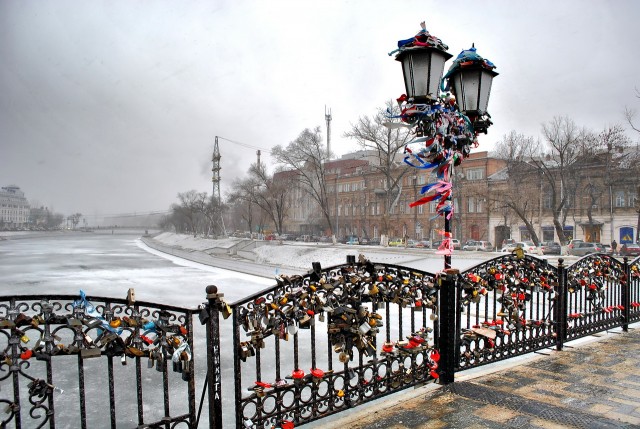 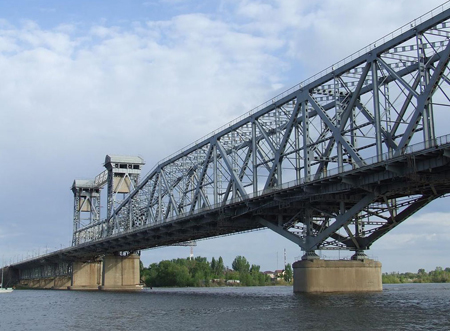 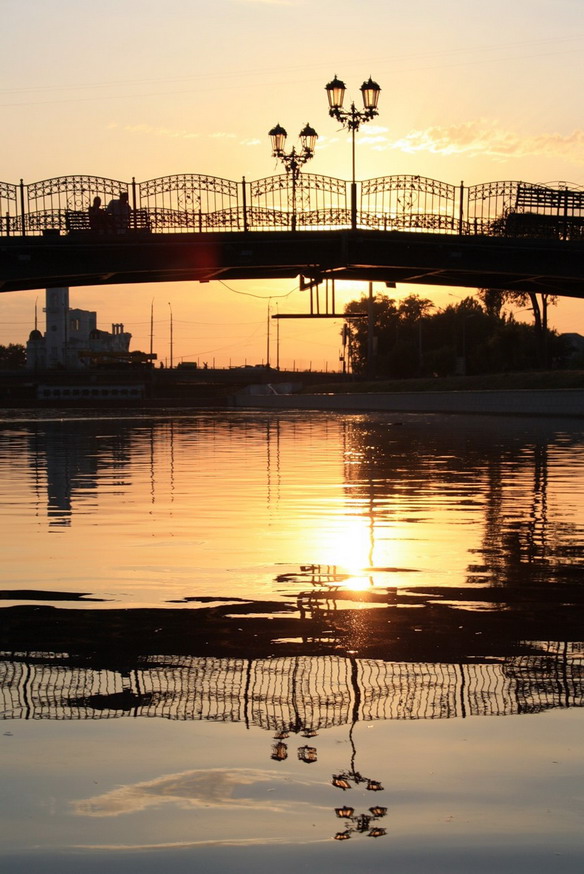 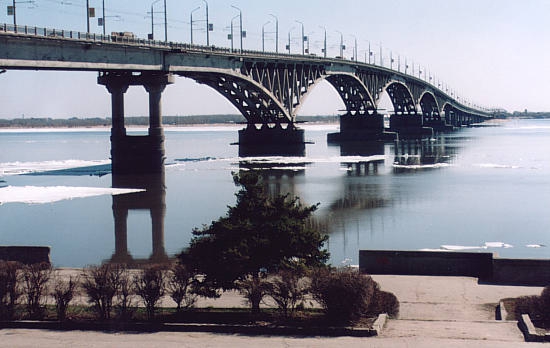 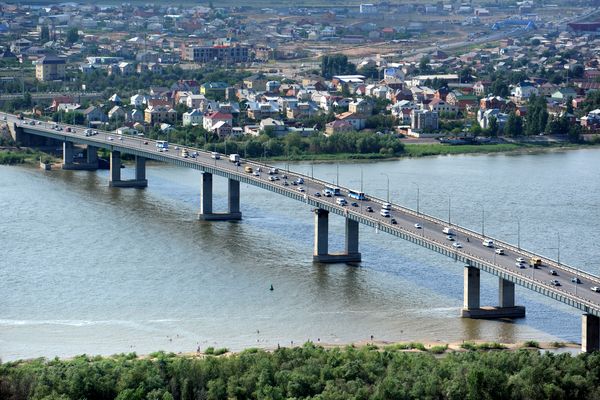 Это Астрахань всё ты – город красоты!
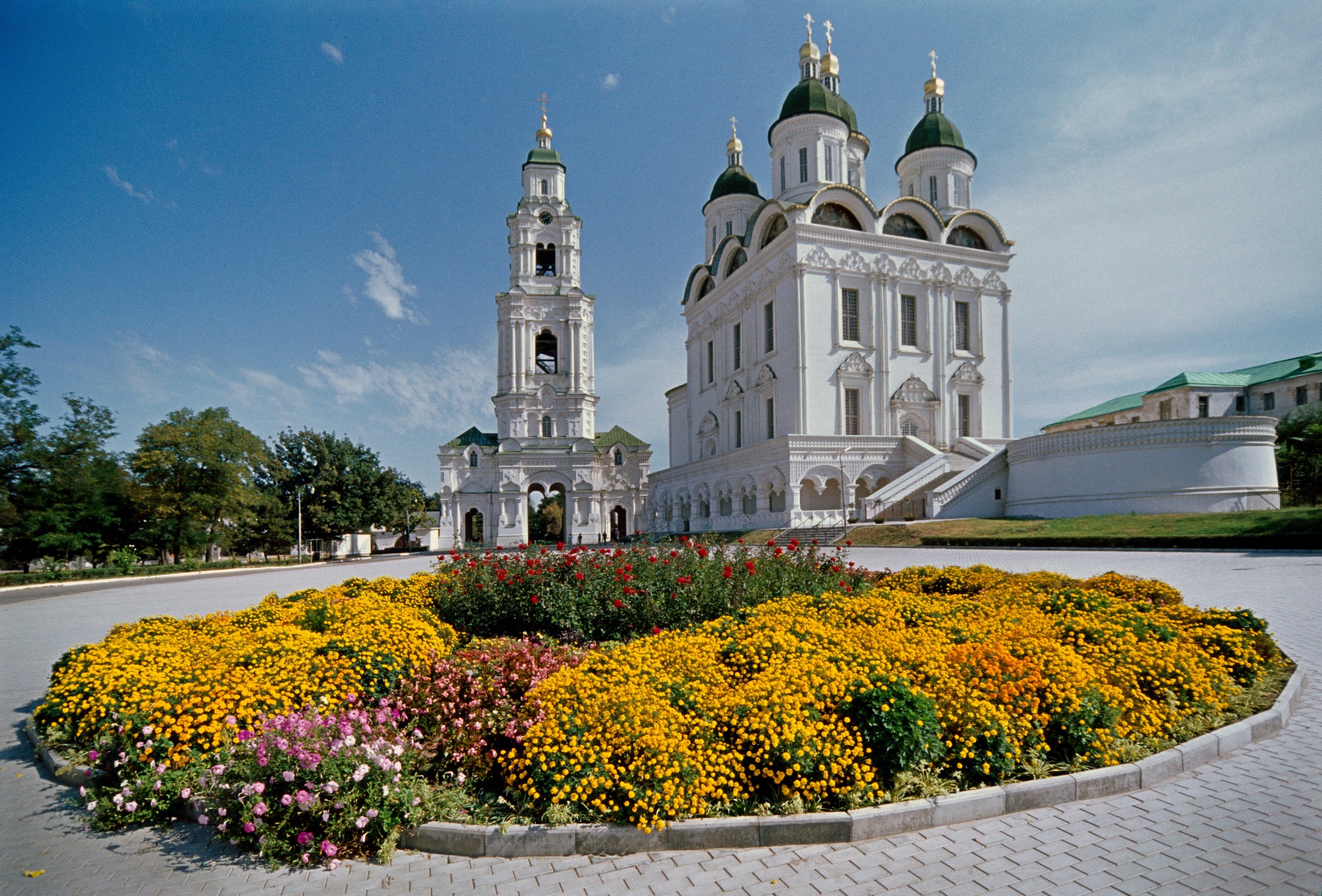 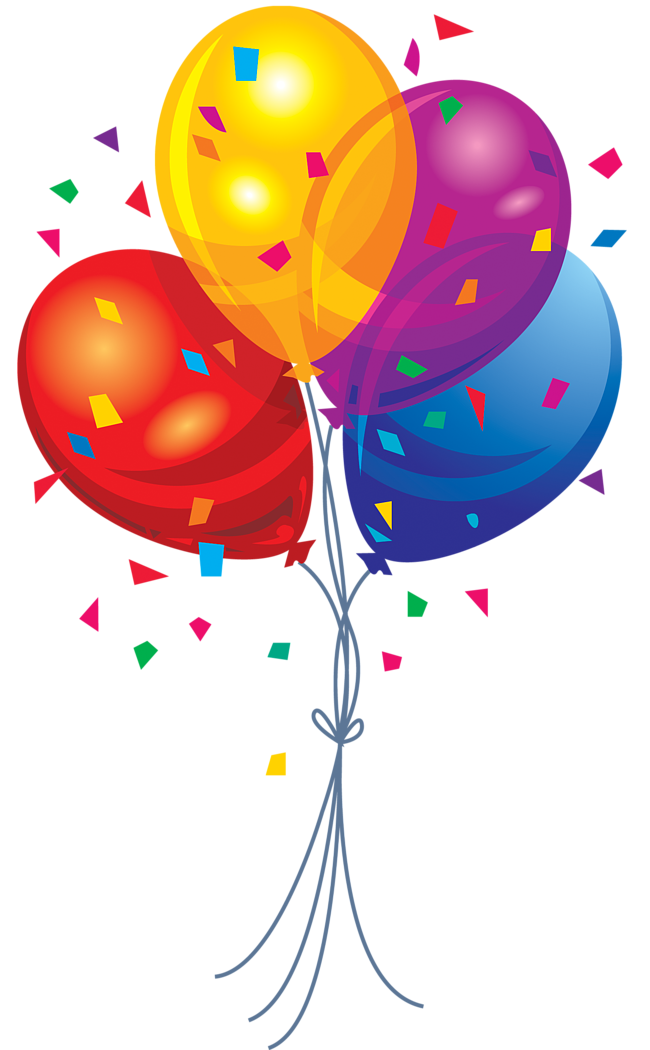 Это Астрахань моя!Здесь живут мои друзья!
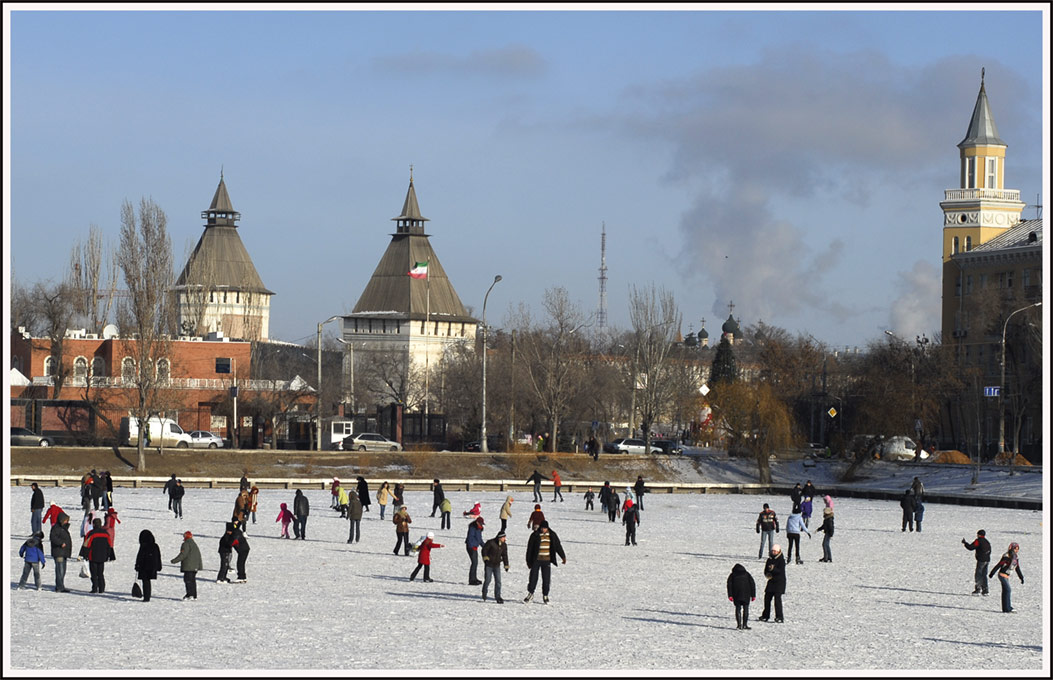 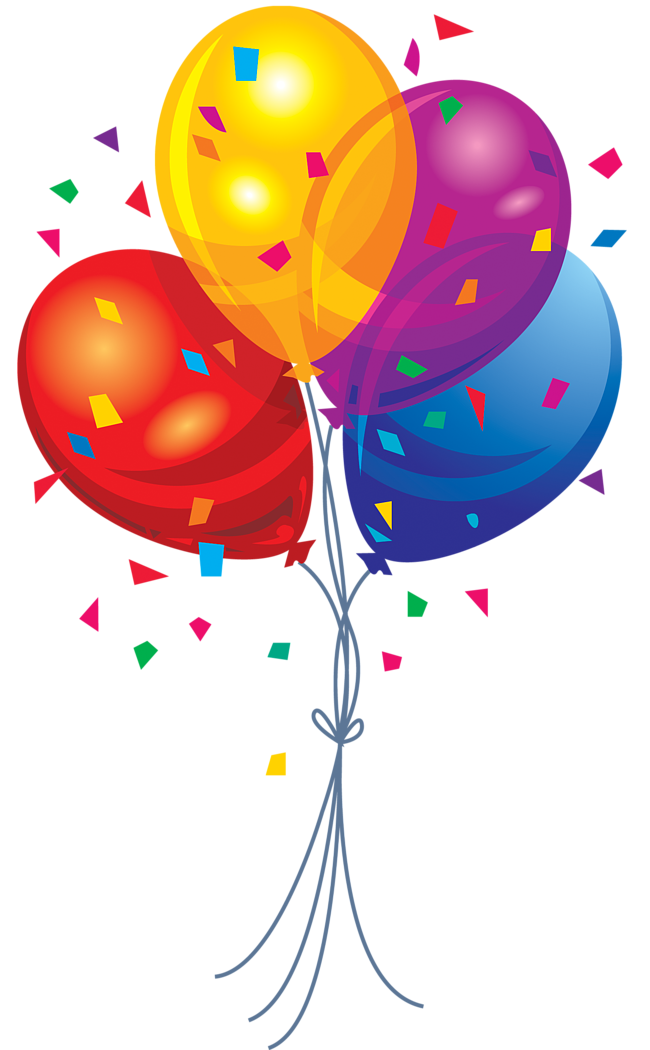 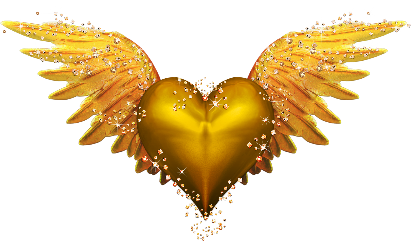 Вместе дружная семья –Город мой и я.
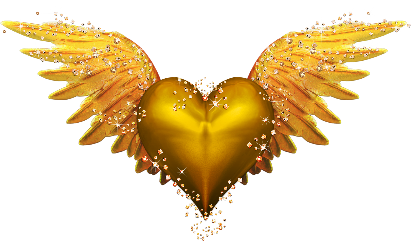 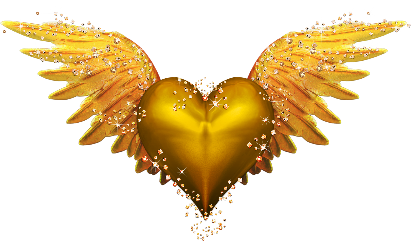 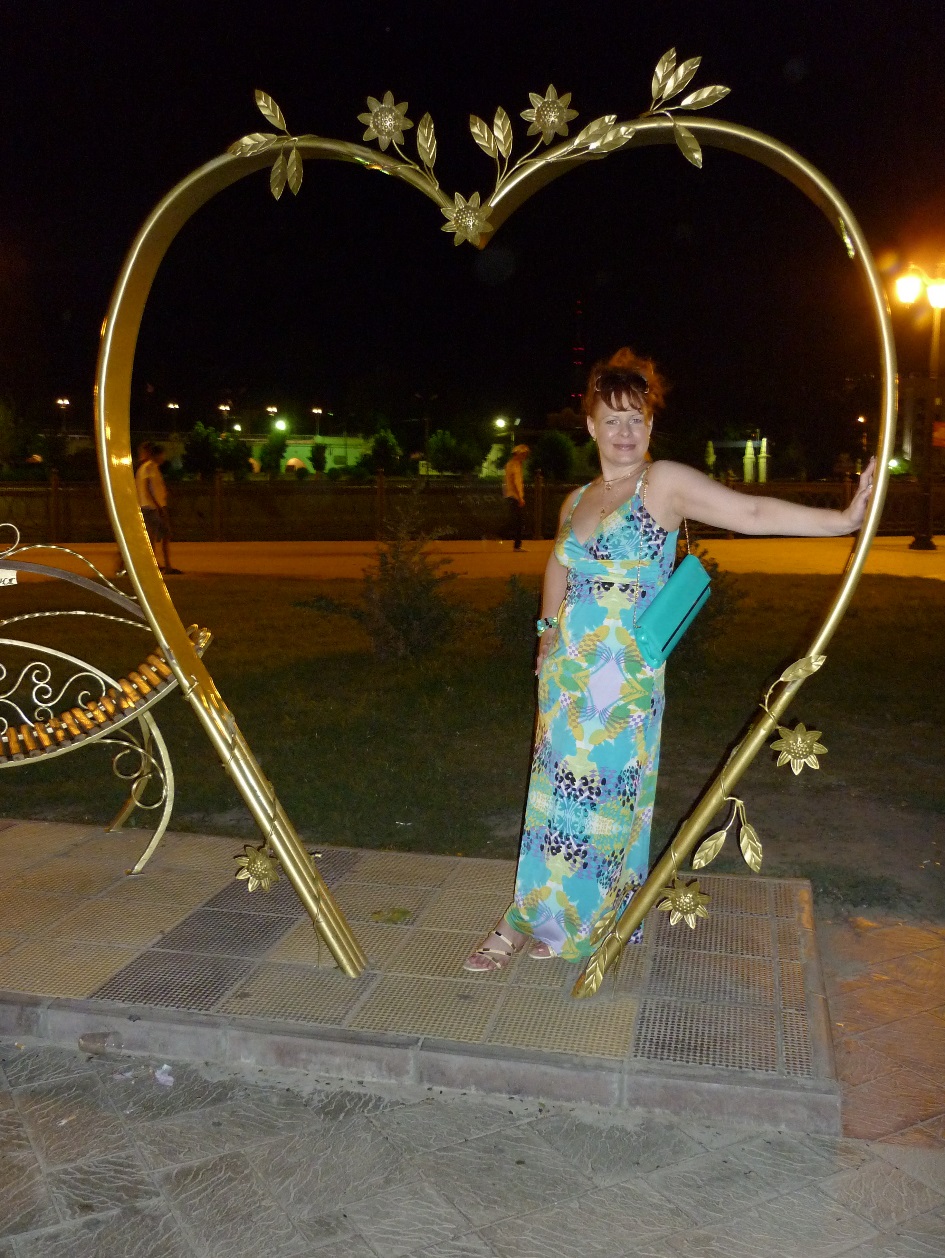 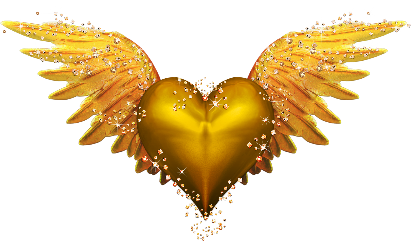 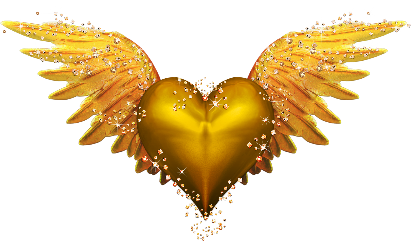 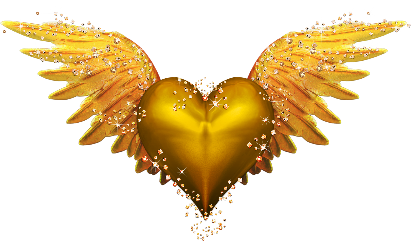 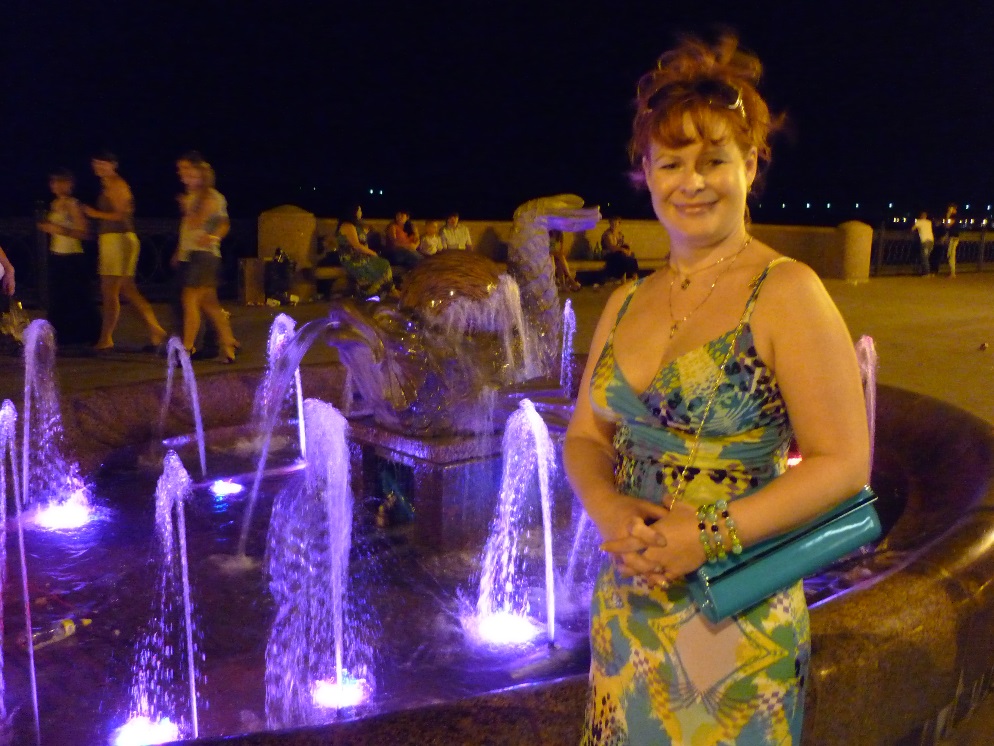 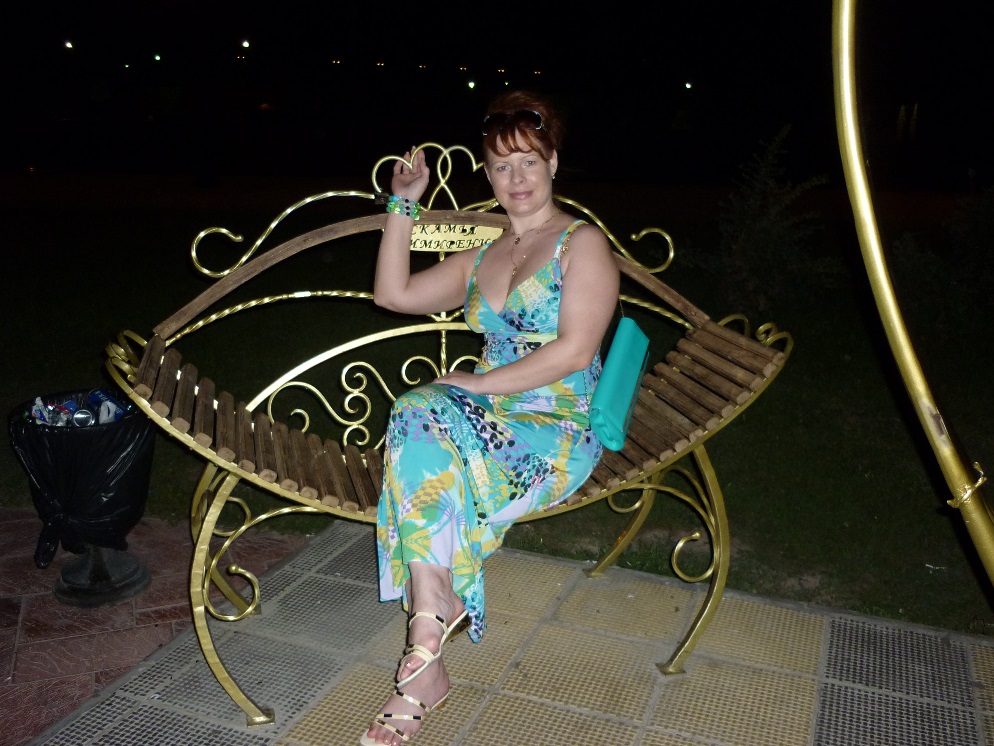 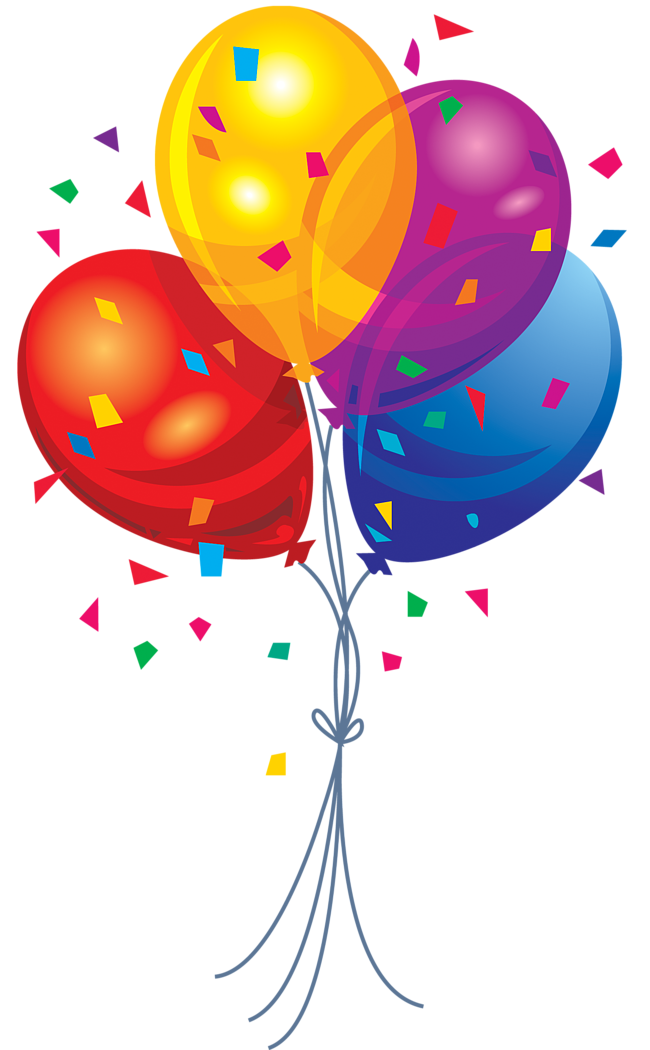 Это Астрахань моя!Здесь живут мои друзья!
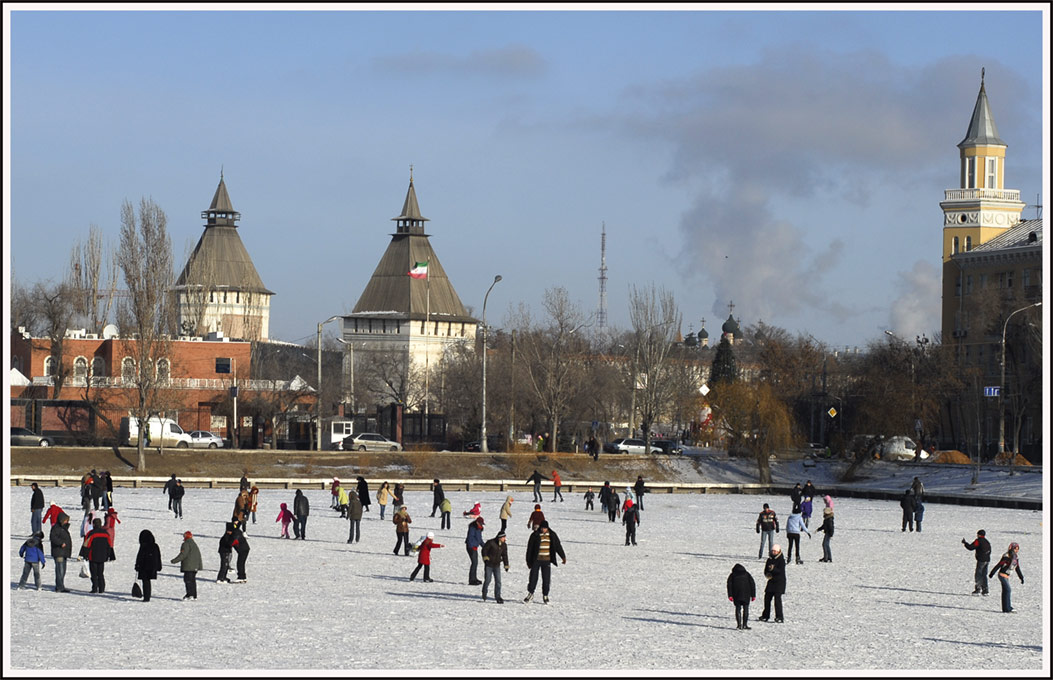 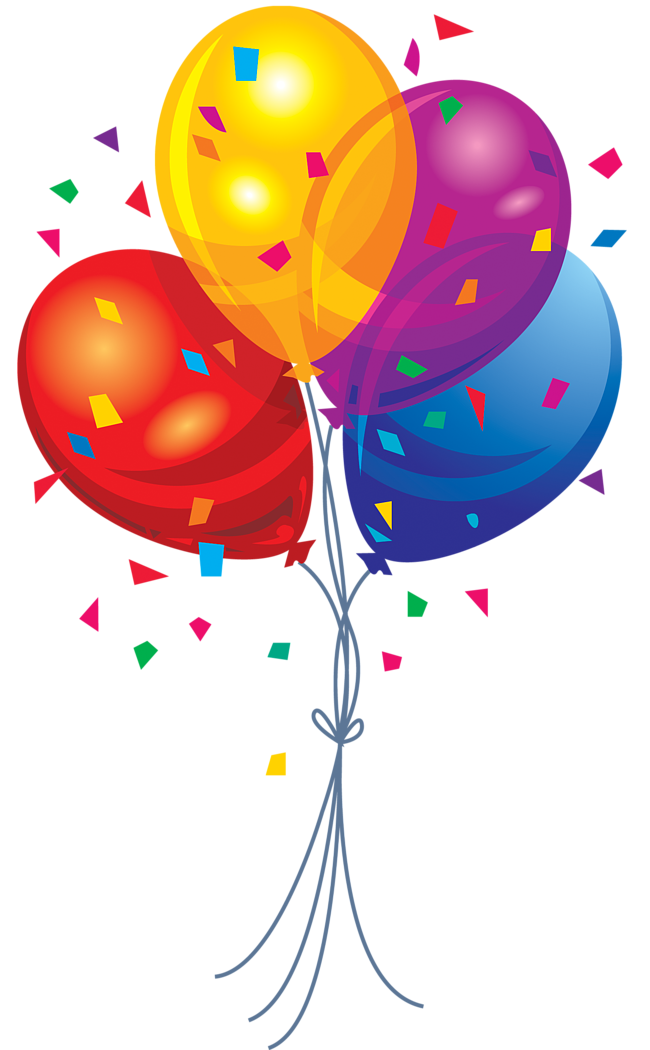 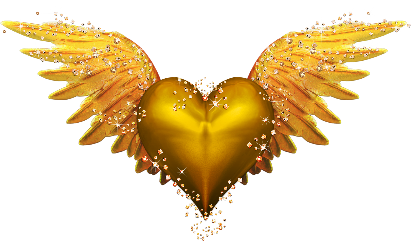 Вместе дружная семья –Город мой и я.
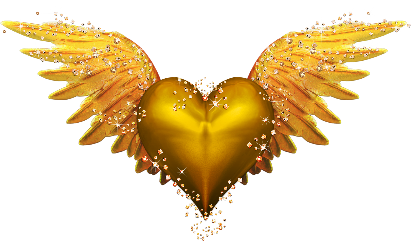 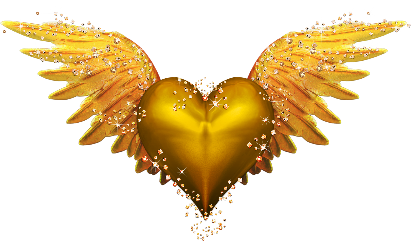 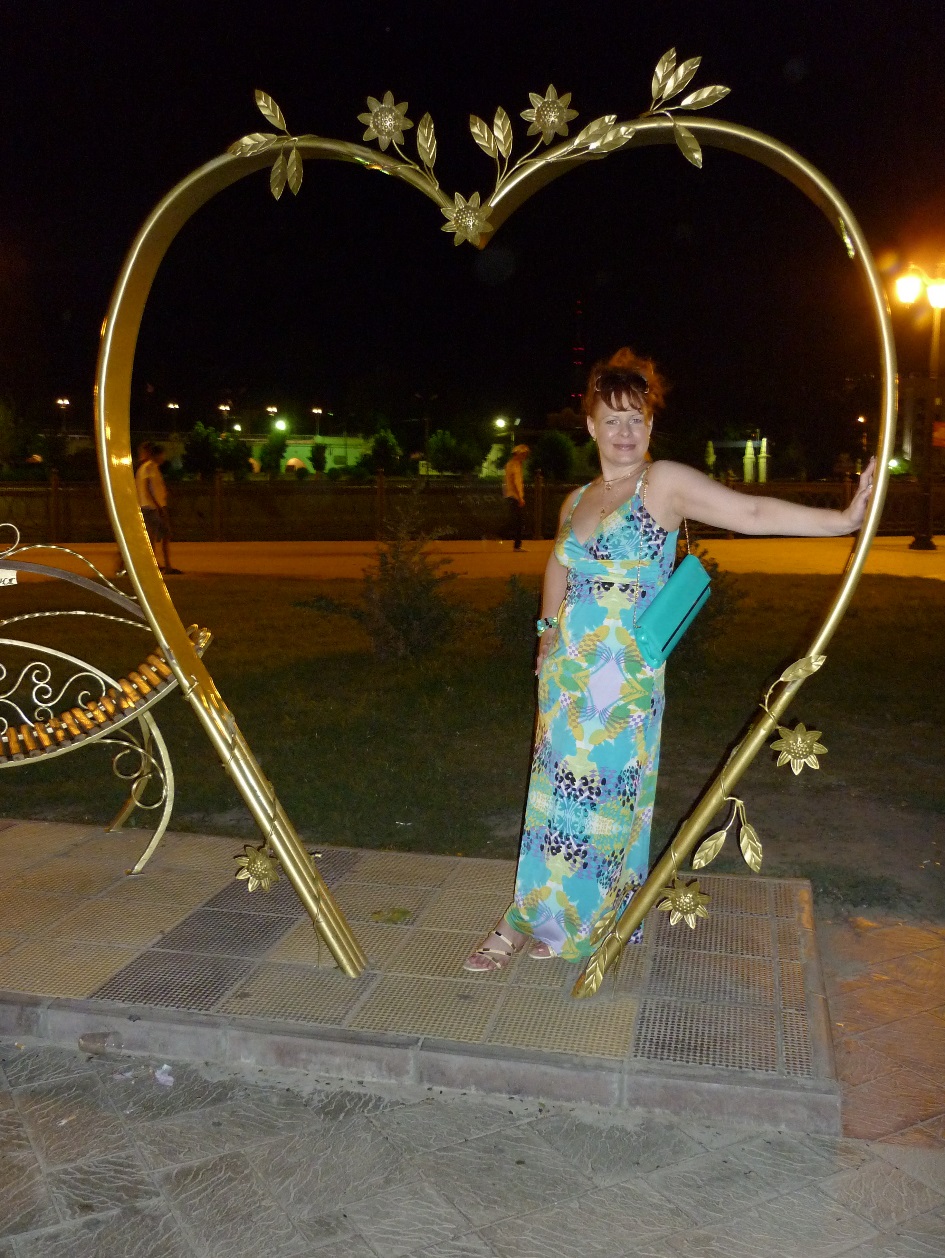 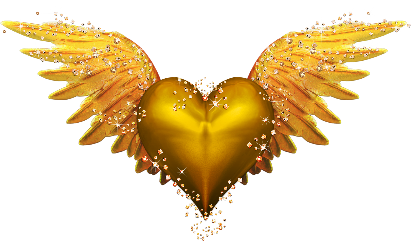 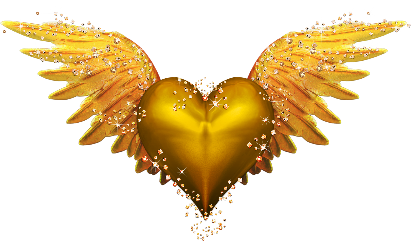 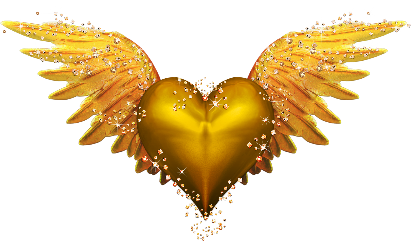 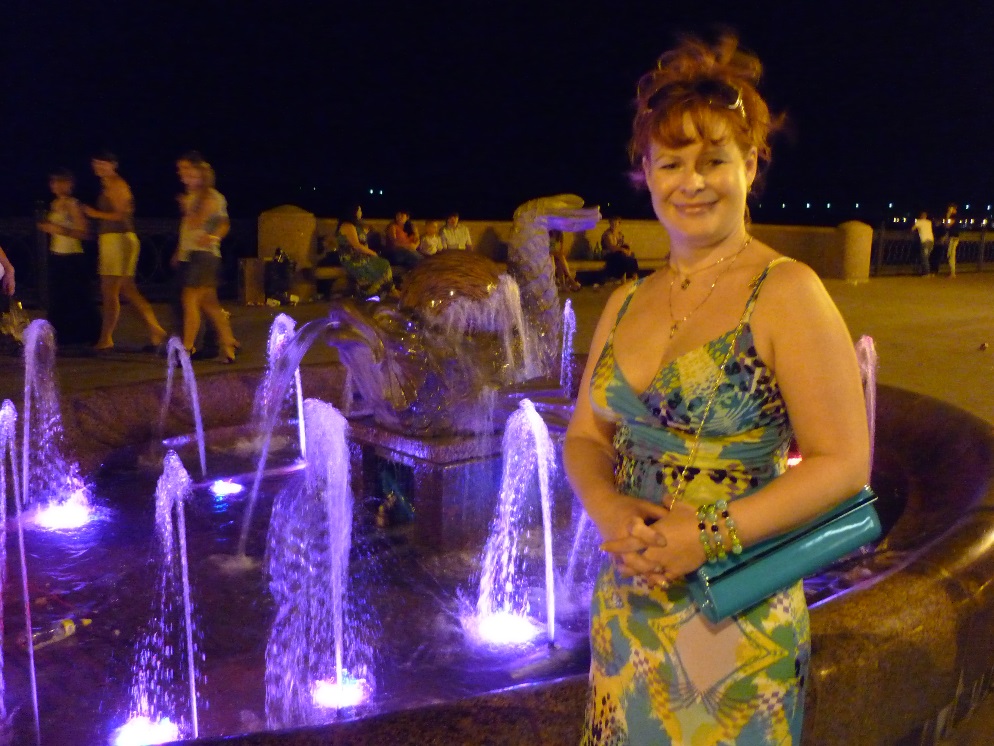 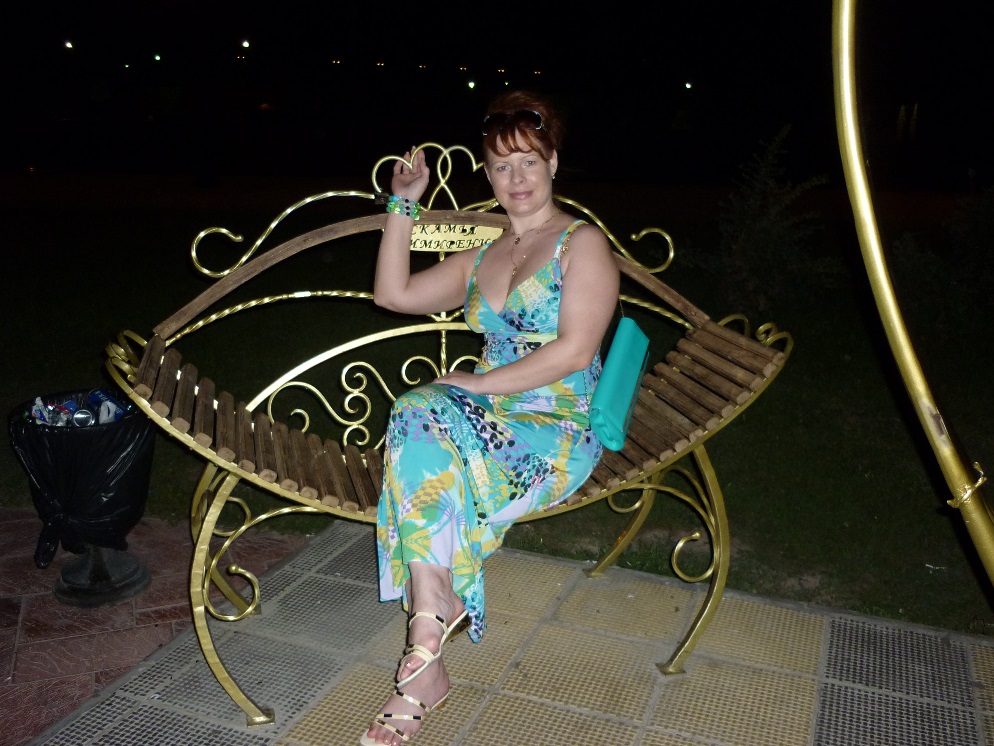 Реки,
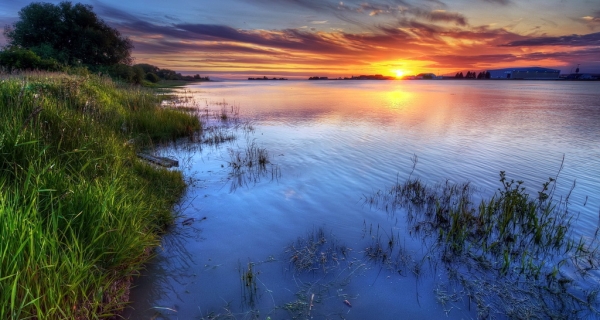 улицы,
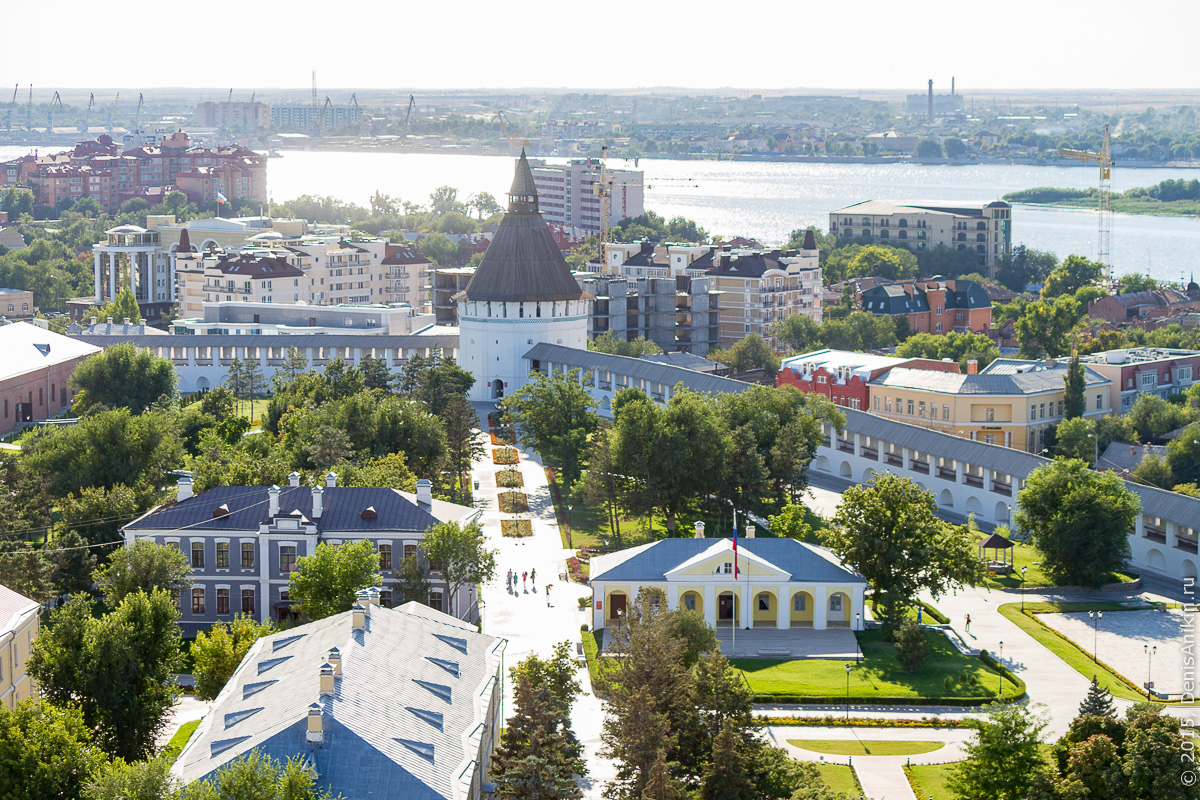 мосты.
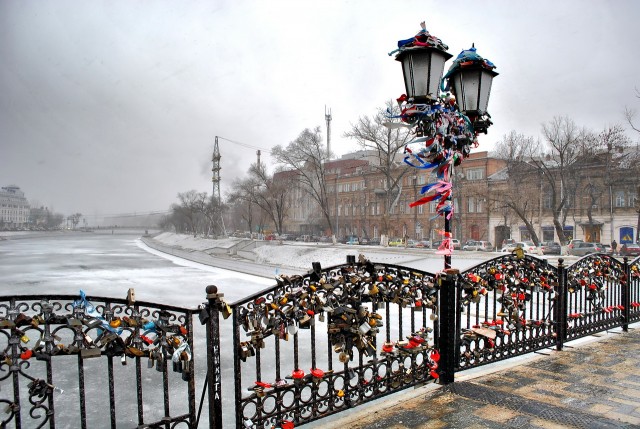 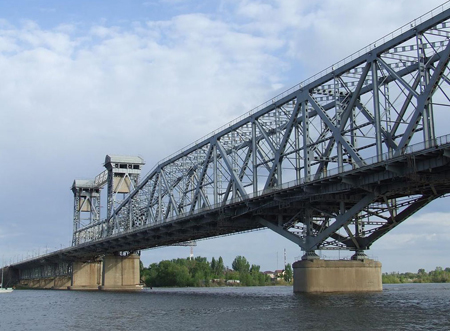 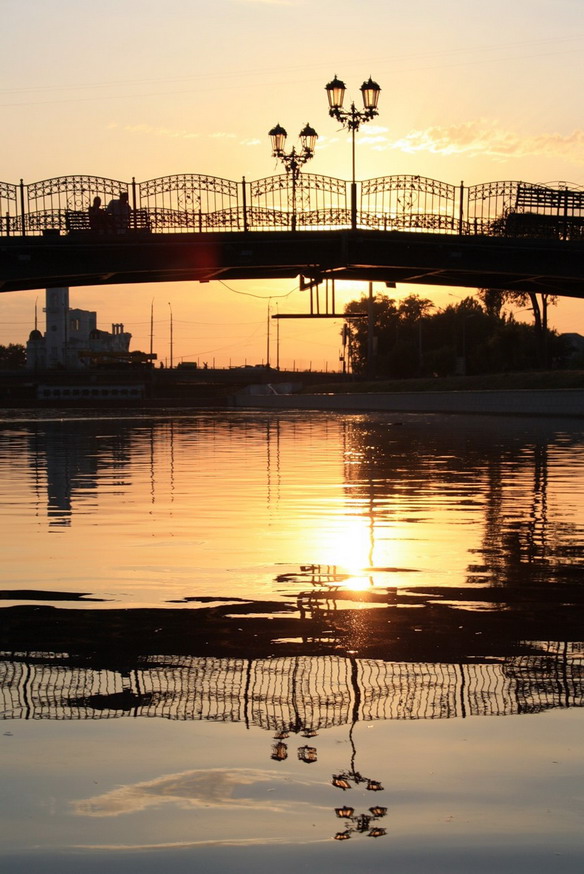 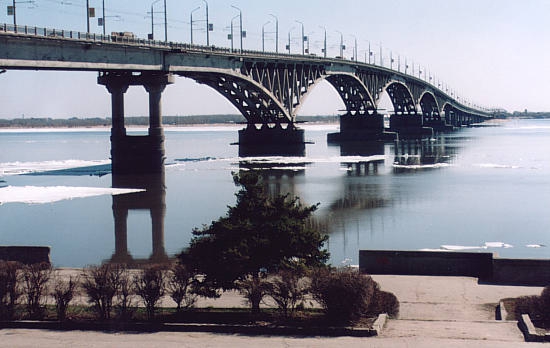 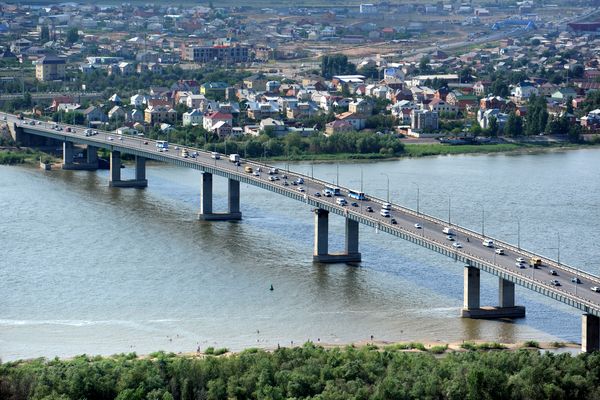 Парки,
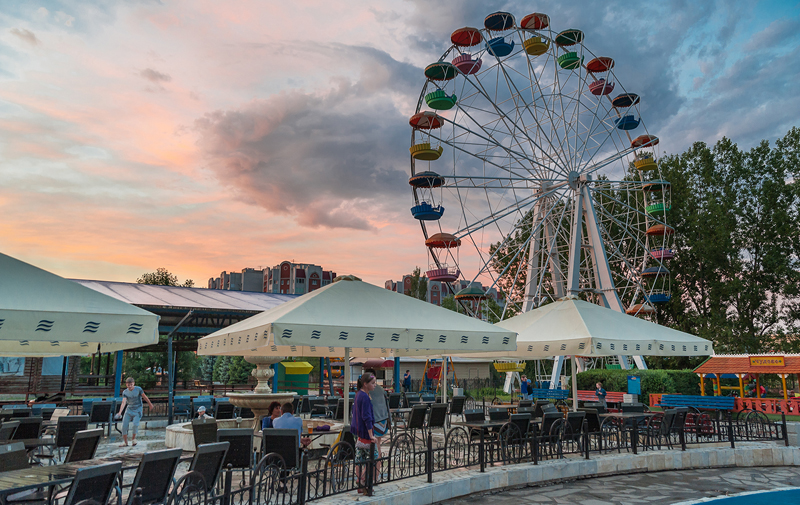 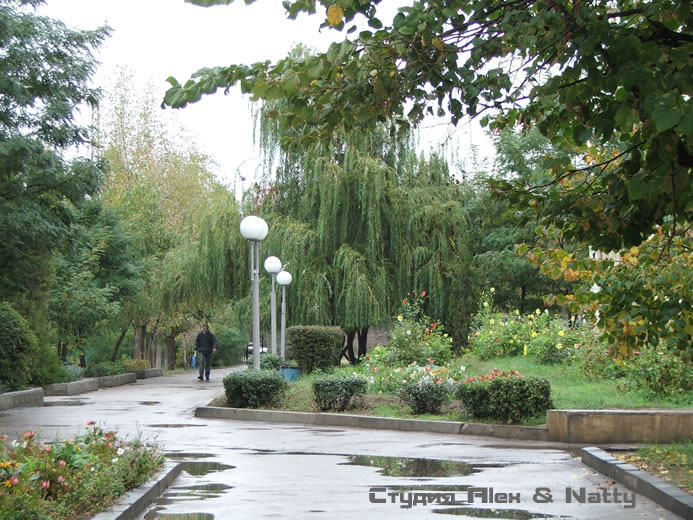 скверы и цветы –
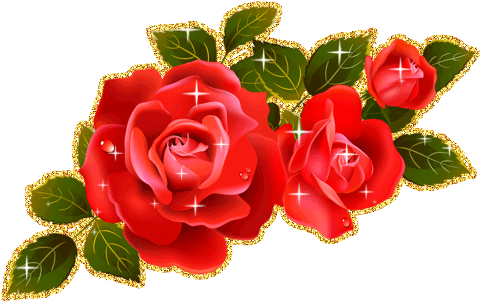 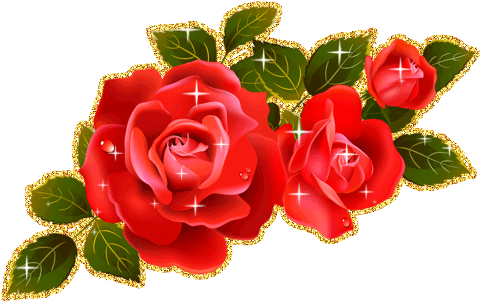 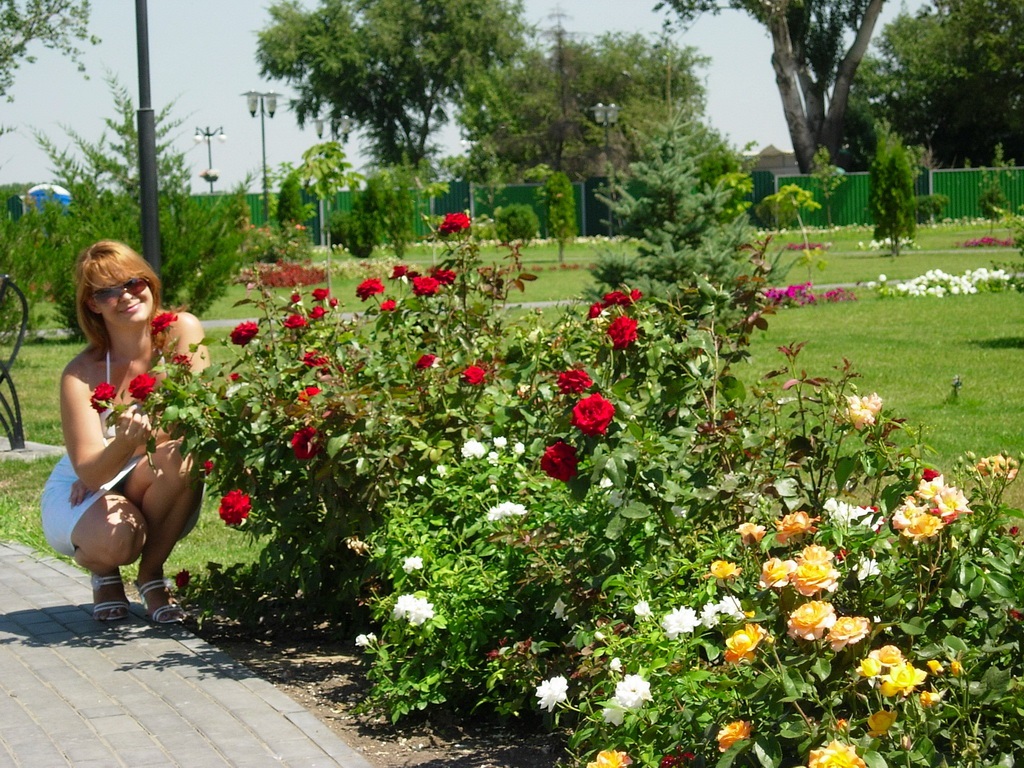 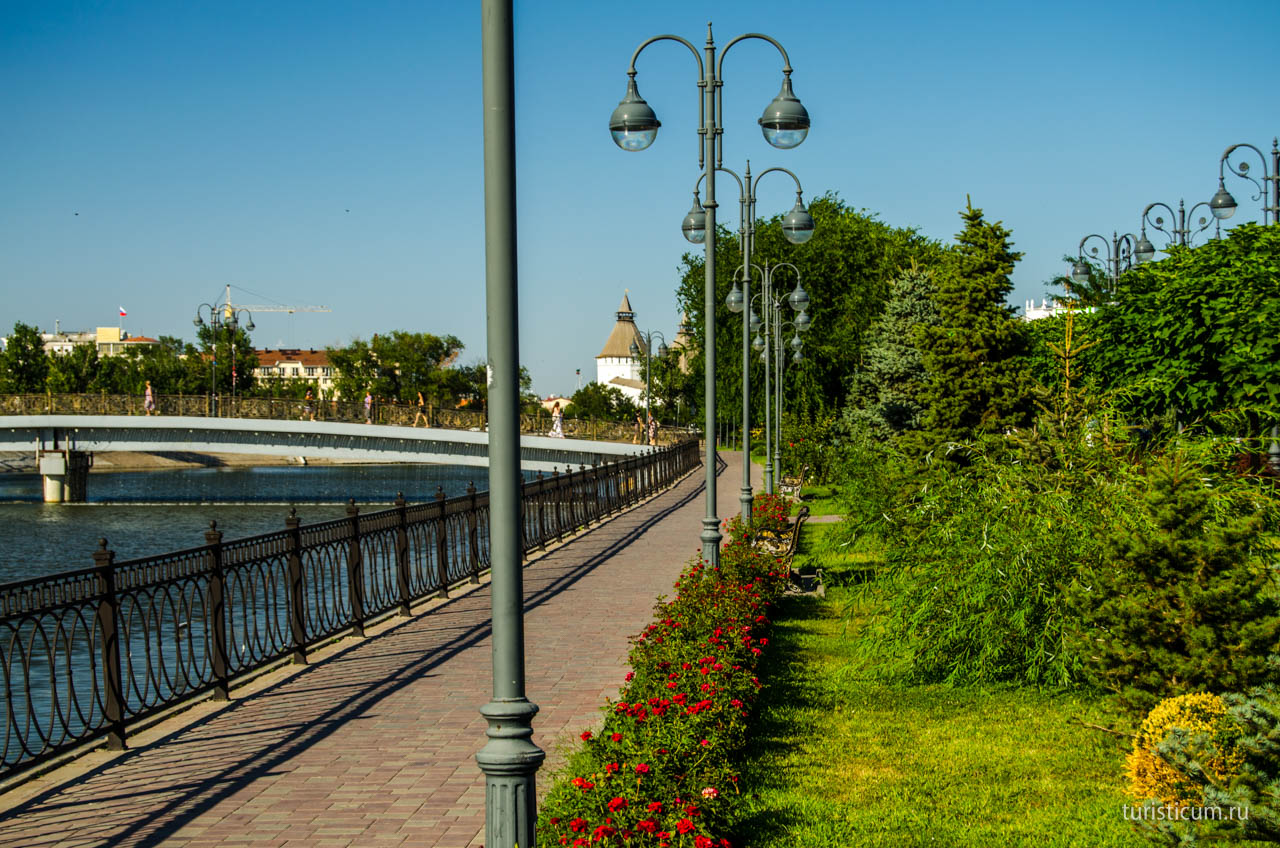 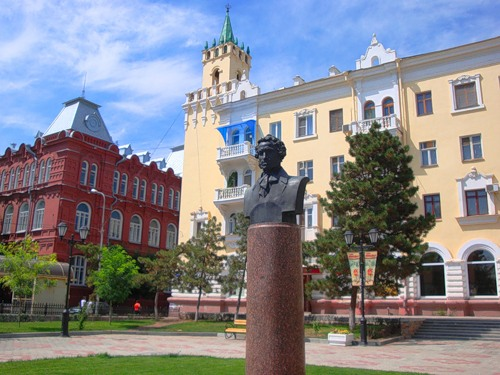 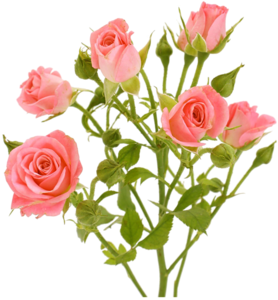 Это Астрахань всё ты – город красоты!
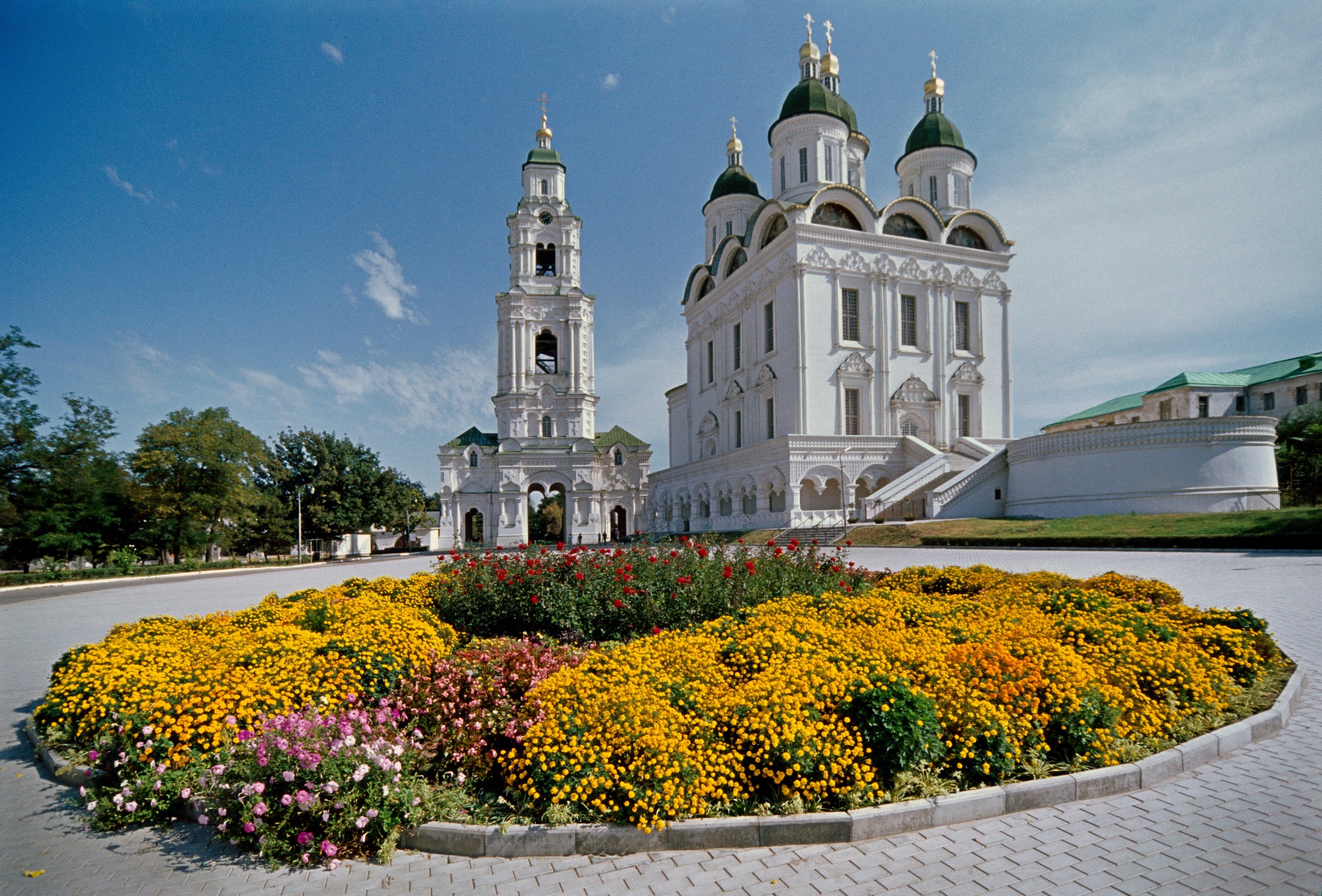 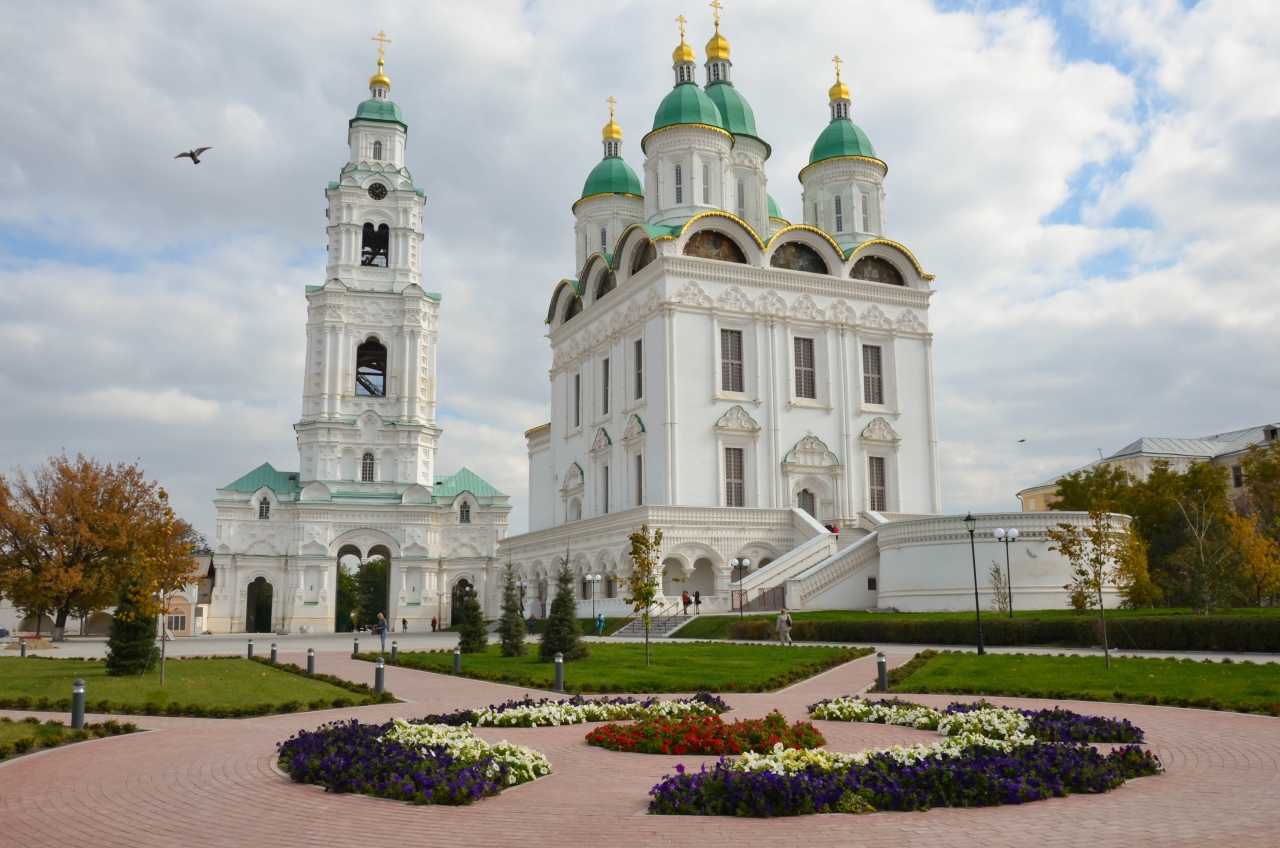 Макарова Татьяна Владимировна